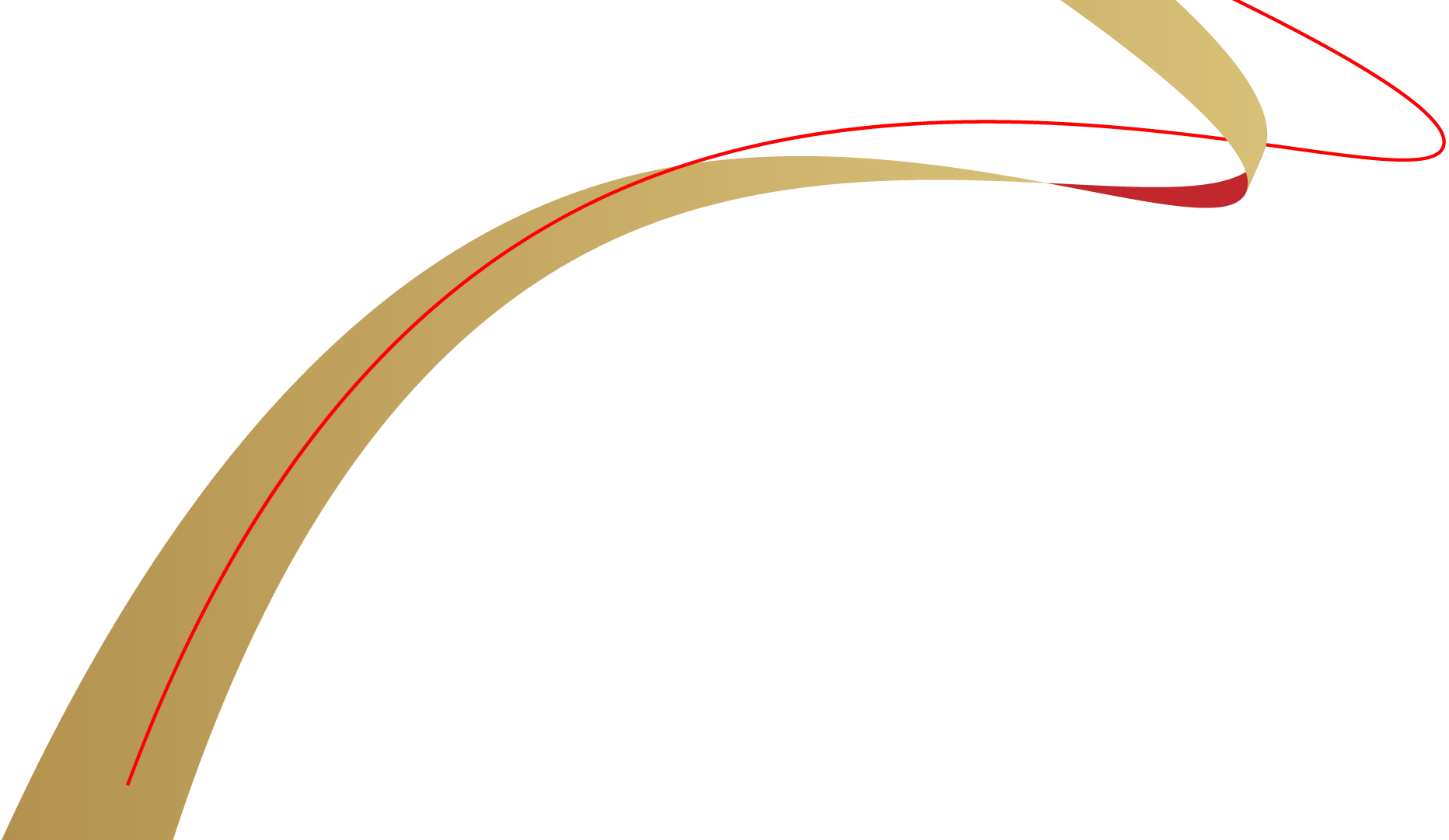 Августовское совещание работников образования Октябрьского района
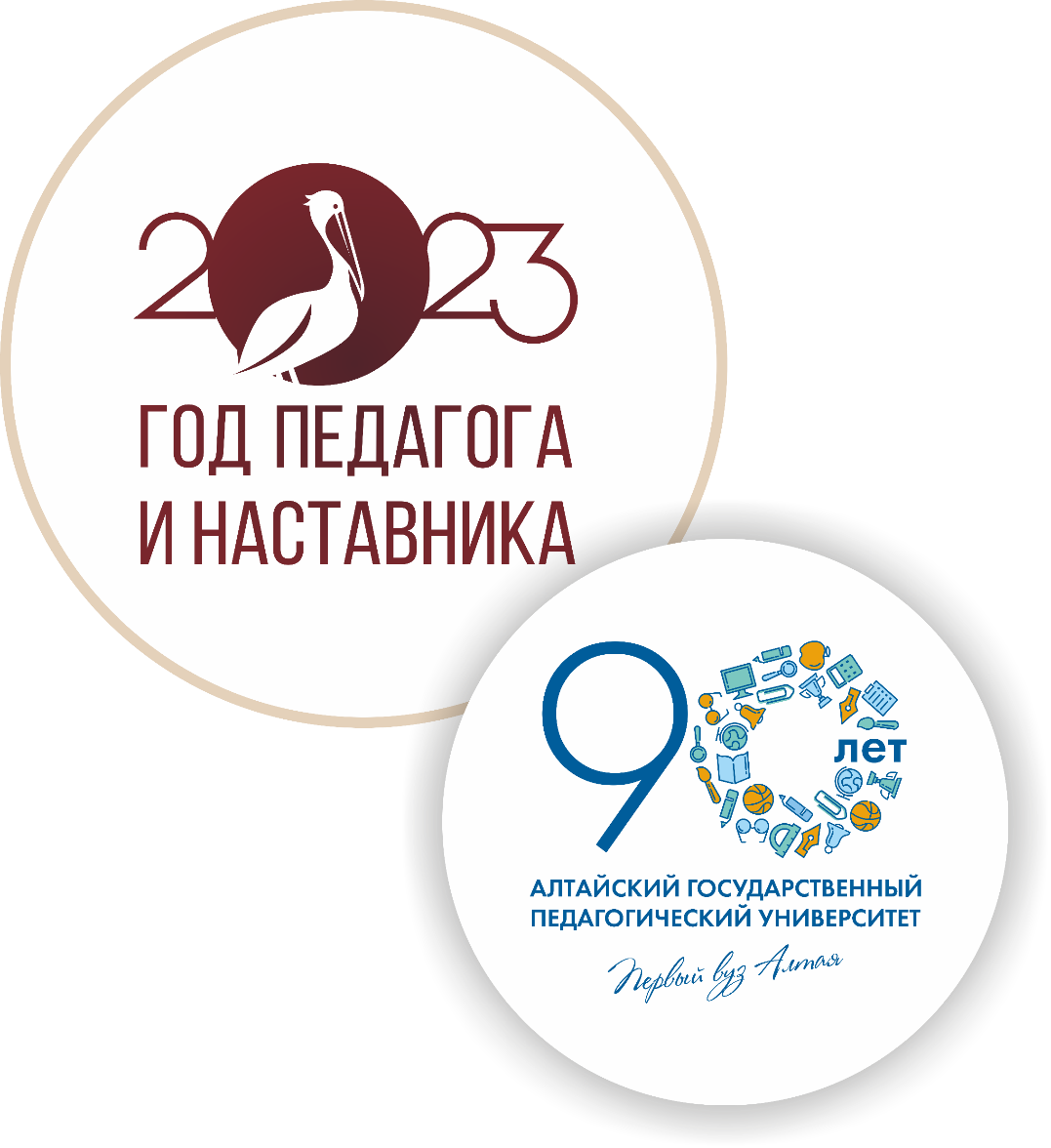 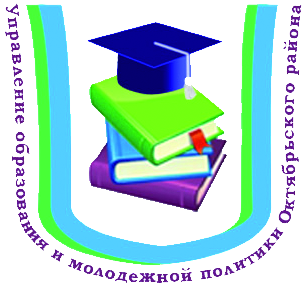 МУНИЦИПАЛЬНАЯ СИСТЕМА ОБРАЗОВАНИЯ: НОВЫЕ ВЫЗОВЫ, НОВЫЕ ТРЕБОВАНИЯ, 
НОВАЯ ОТВЕТСТВЕННОСТЬ
пгт. Октябрьское, 29 августа 2023
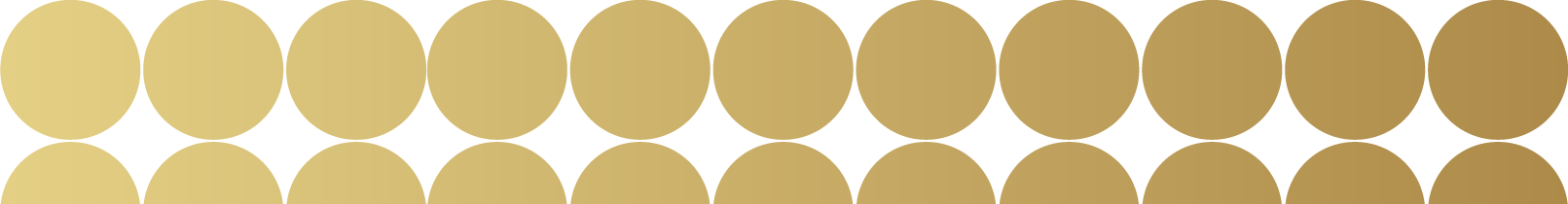 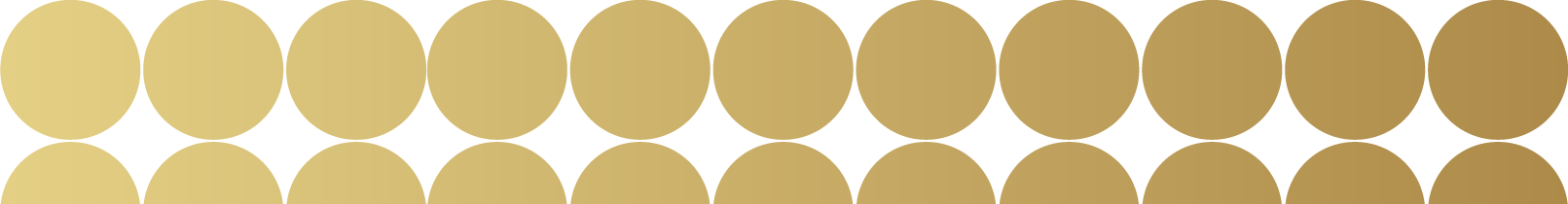 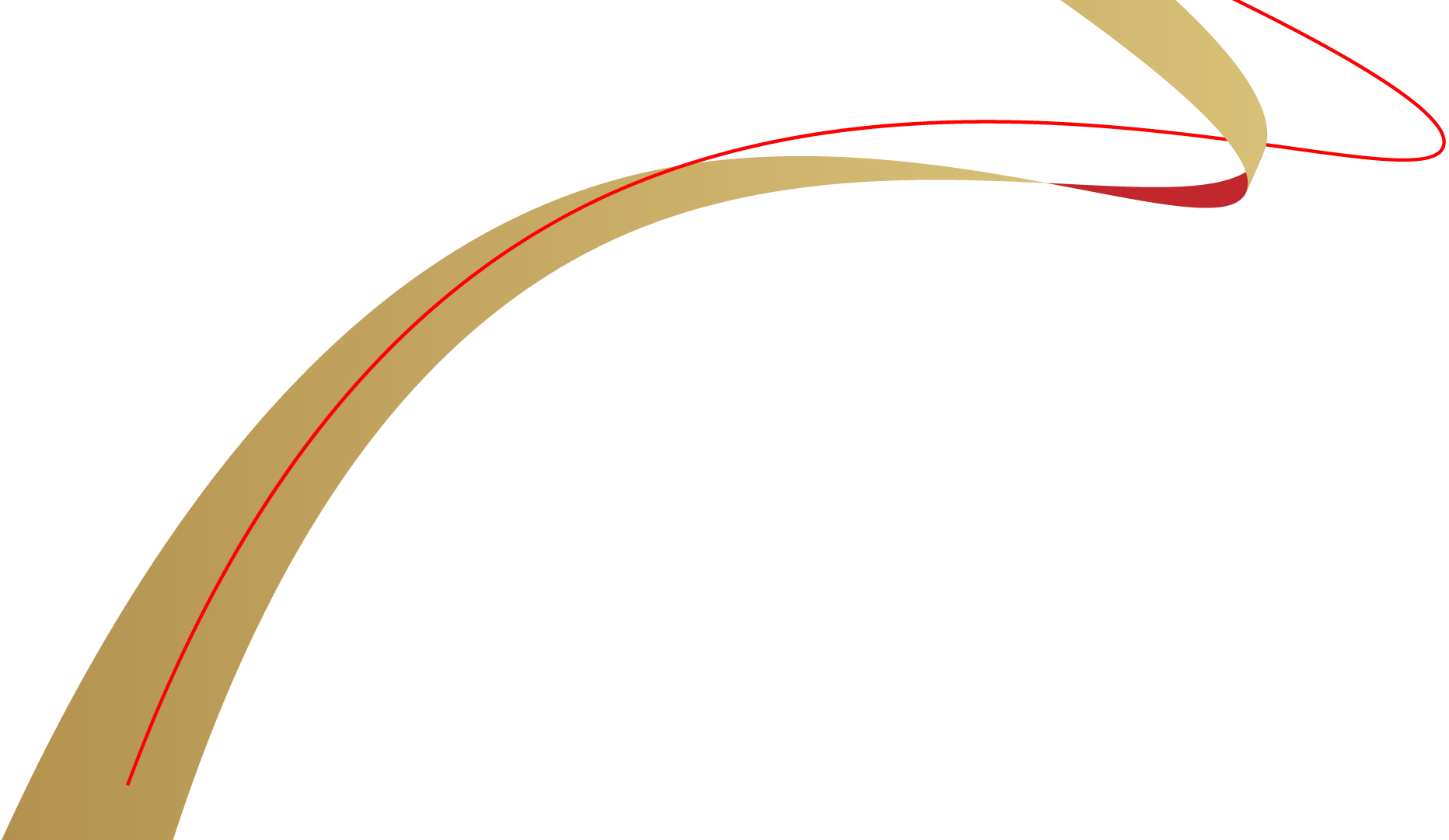 Августовское совещание работников образования Октябрьского района
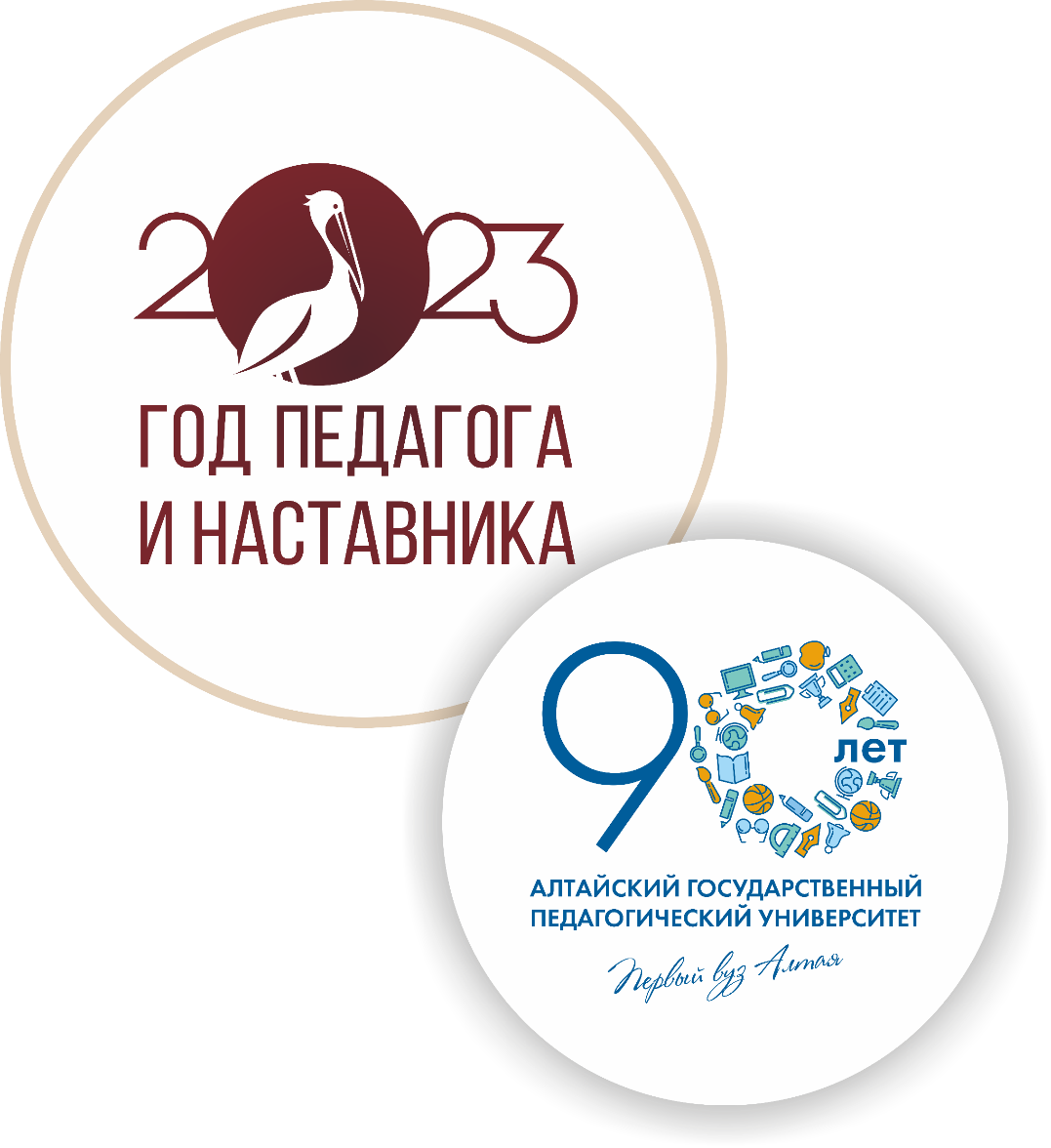 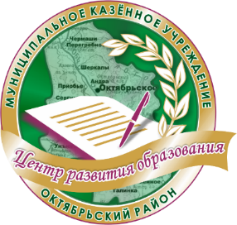 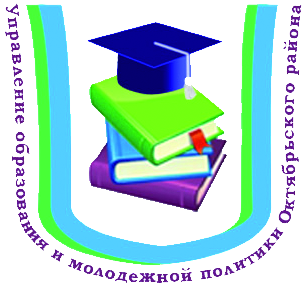 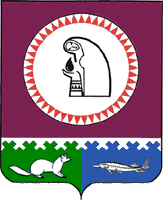 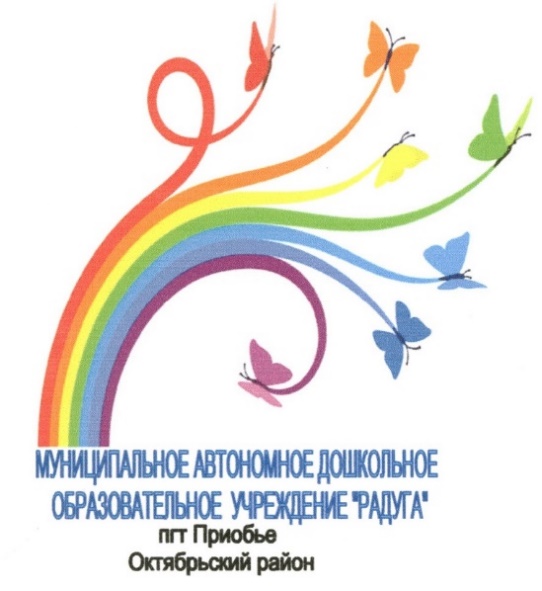 Развитие родительских компетенций
 в контексте дошкольного образования 
и перехода на ФОП ДО
Сумкина Светлана Георгиевна, 
Заведующий МАДОУ «Радуга»
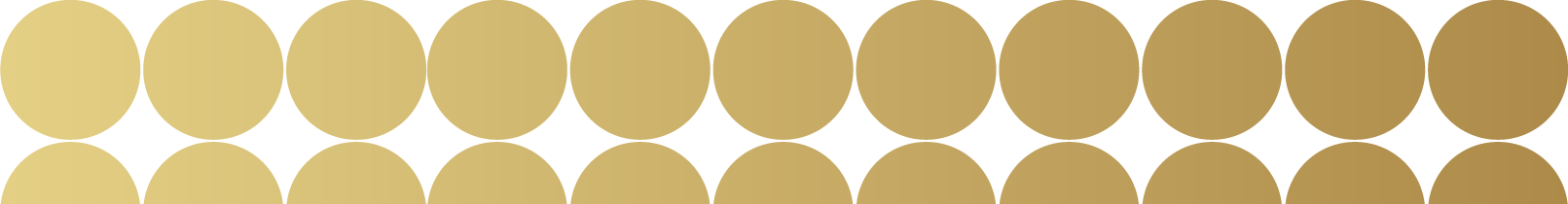 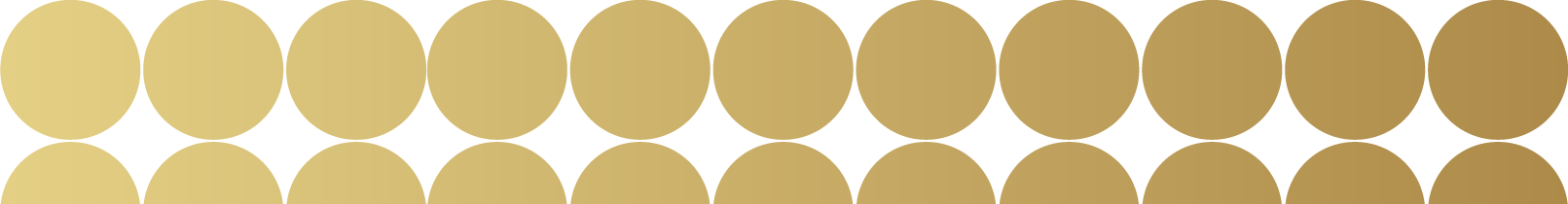 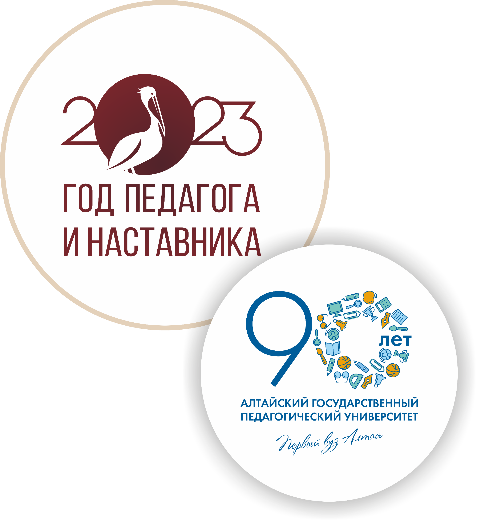 ВЗАИМОДЕЙСТВИЕ ПЕДАГОГИЧЕСКОГО КОЛЛЕКТИВА
С СЕМЬЯМИ ОБУЧАЮЩИХСЯ
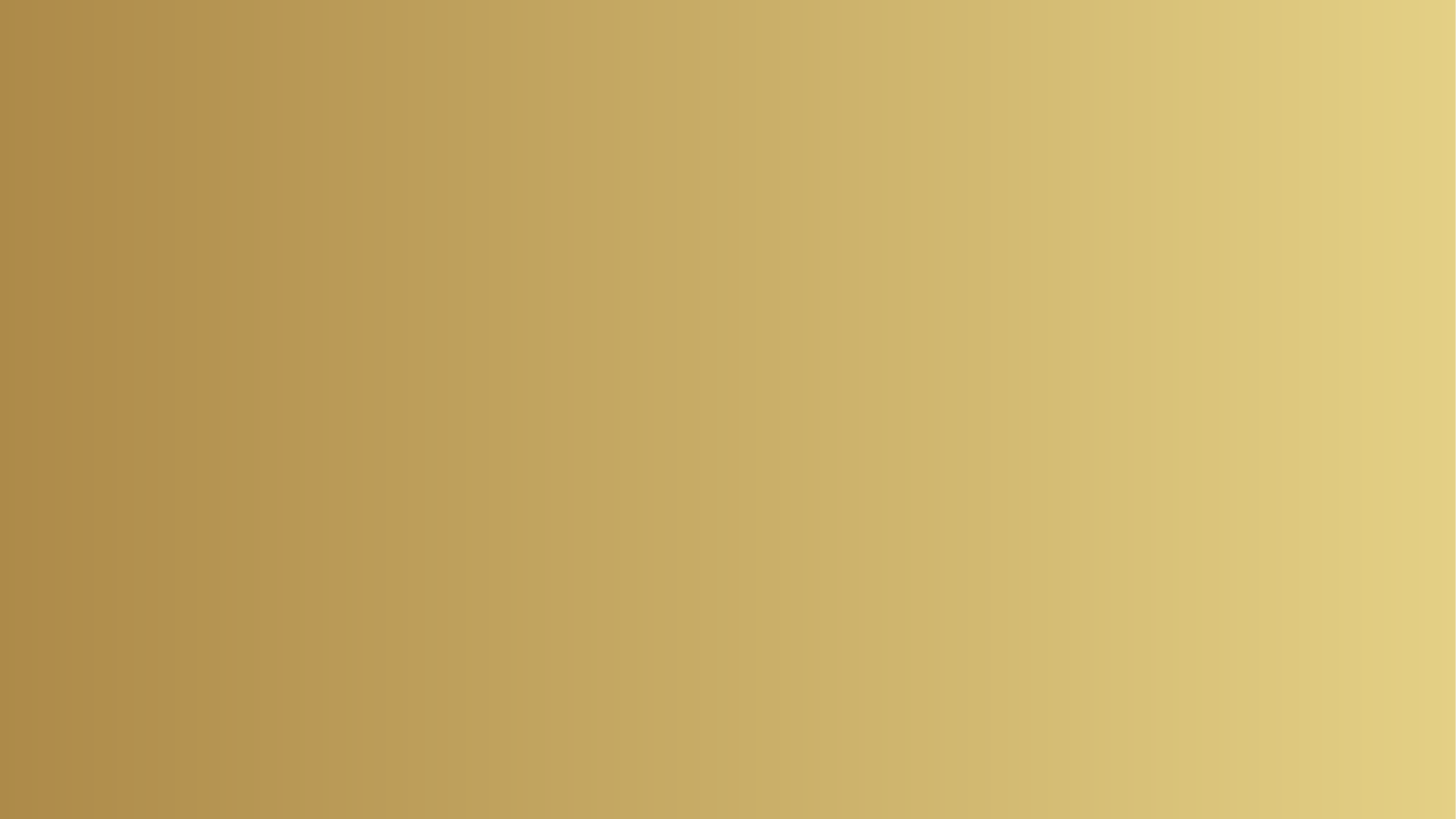 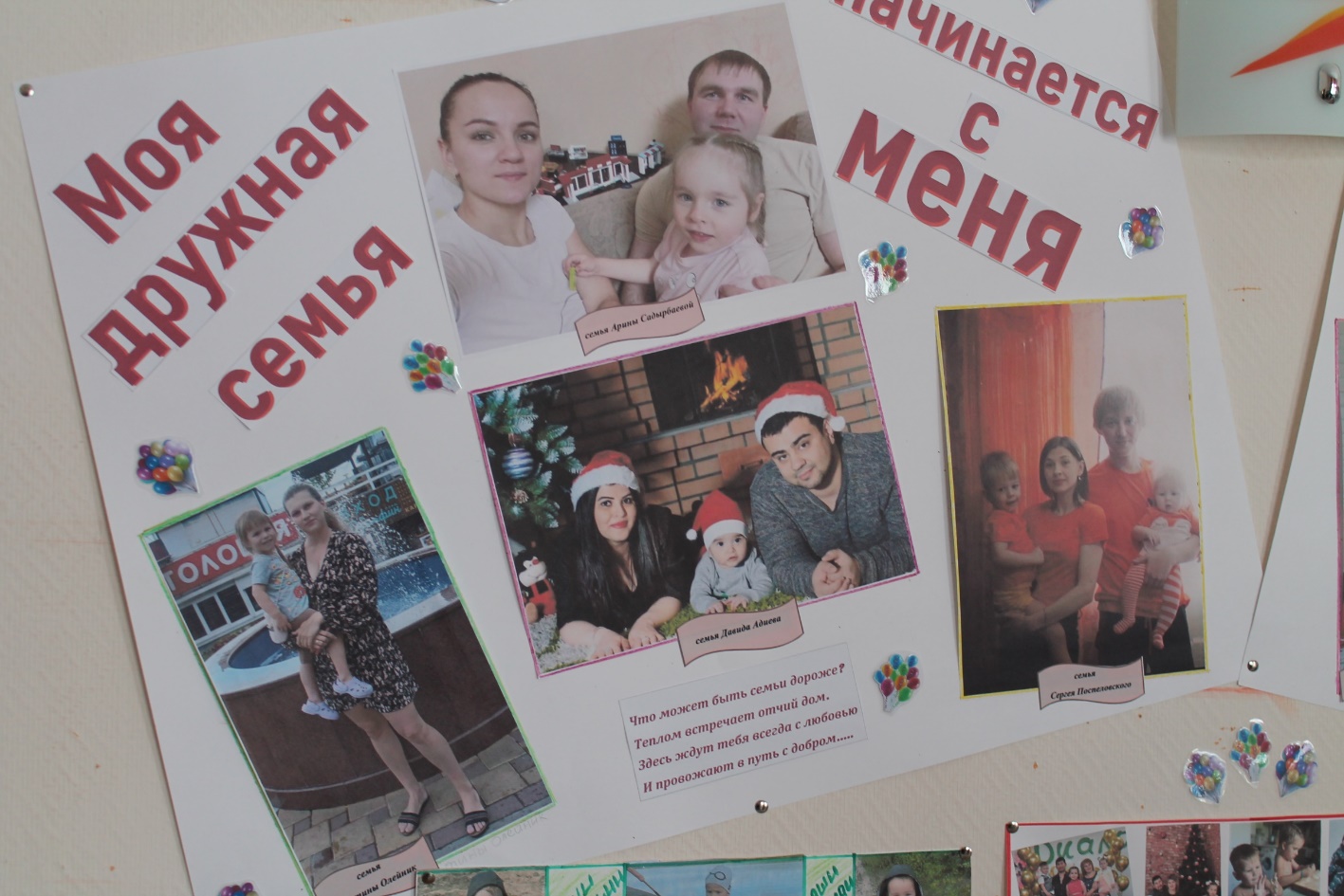 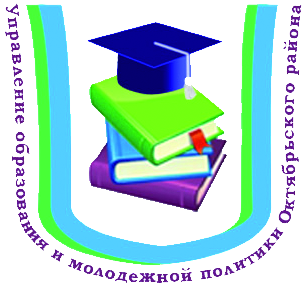 ГЛАВНЫЕ ЦЕЛИ
Психолого-педагогическая поддержка семьи
Повышение компетентности родителей
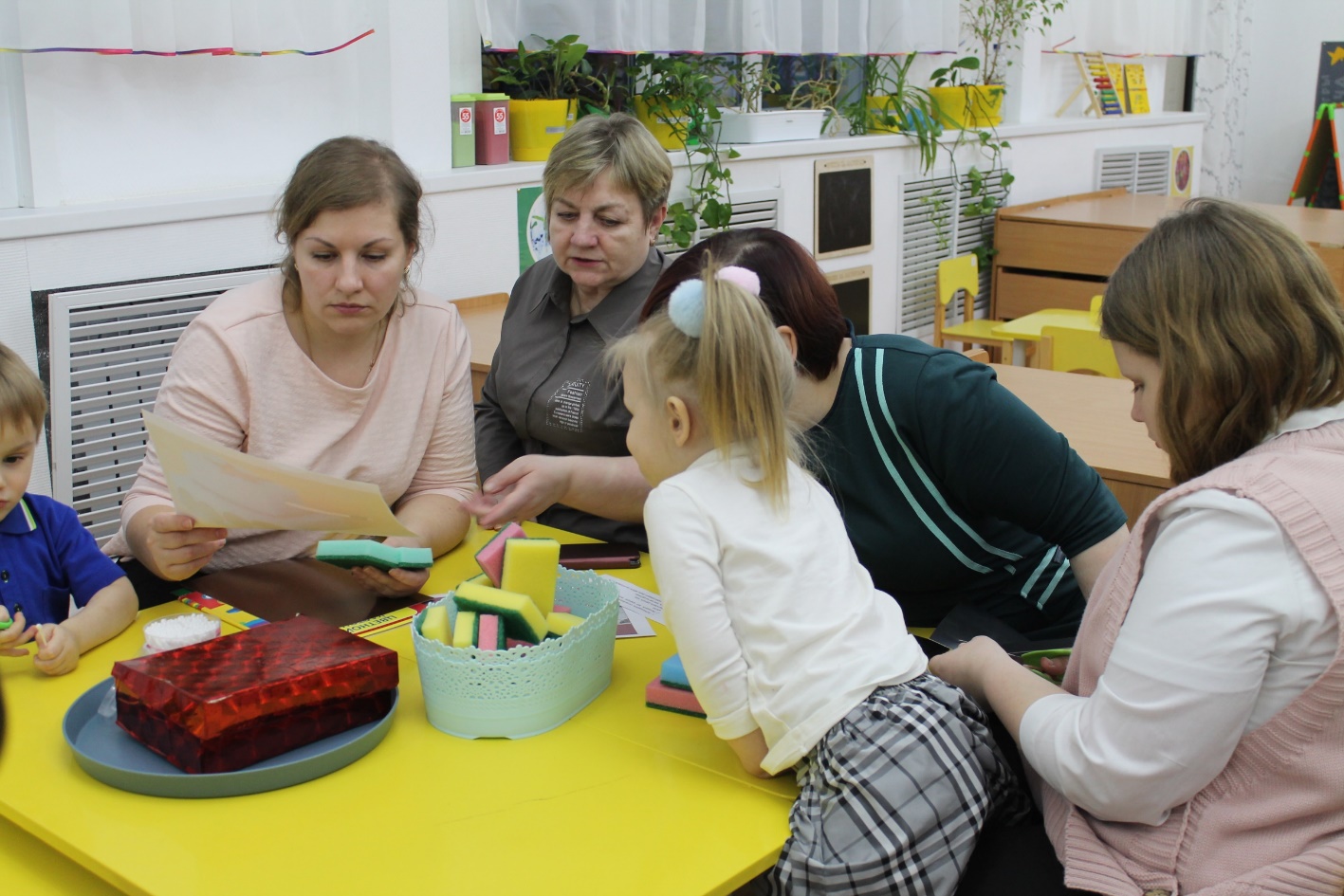 Обеспечение единства подходов
 к воспитанию и обучению детей
Повышение 
воспитательного потенциала семьи
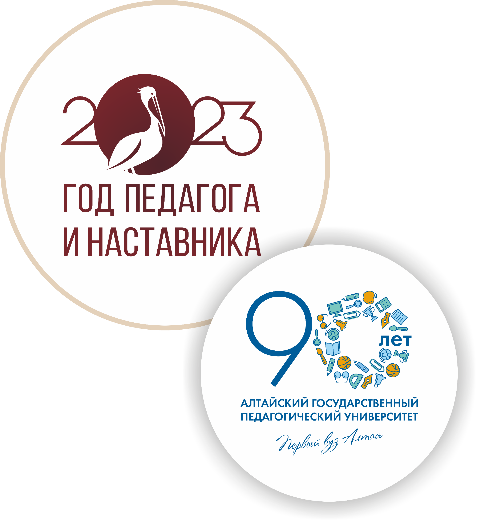 Основные задачи
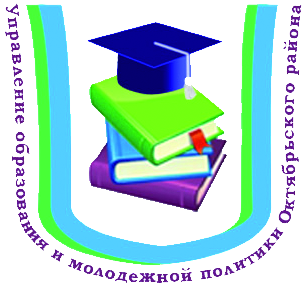 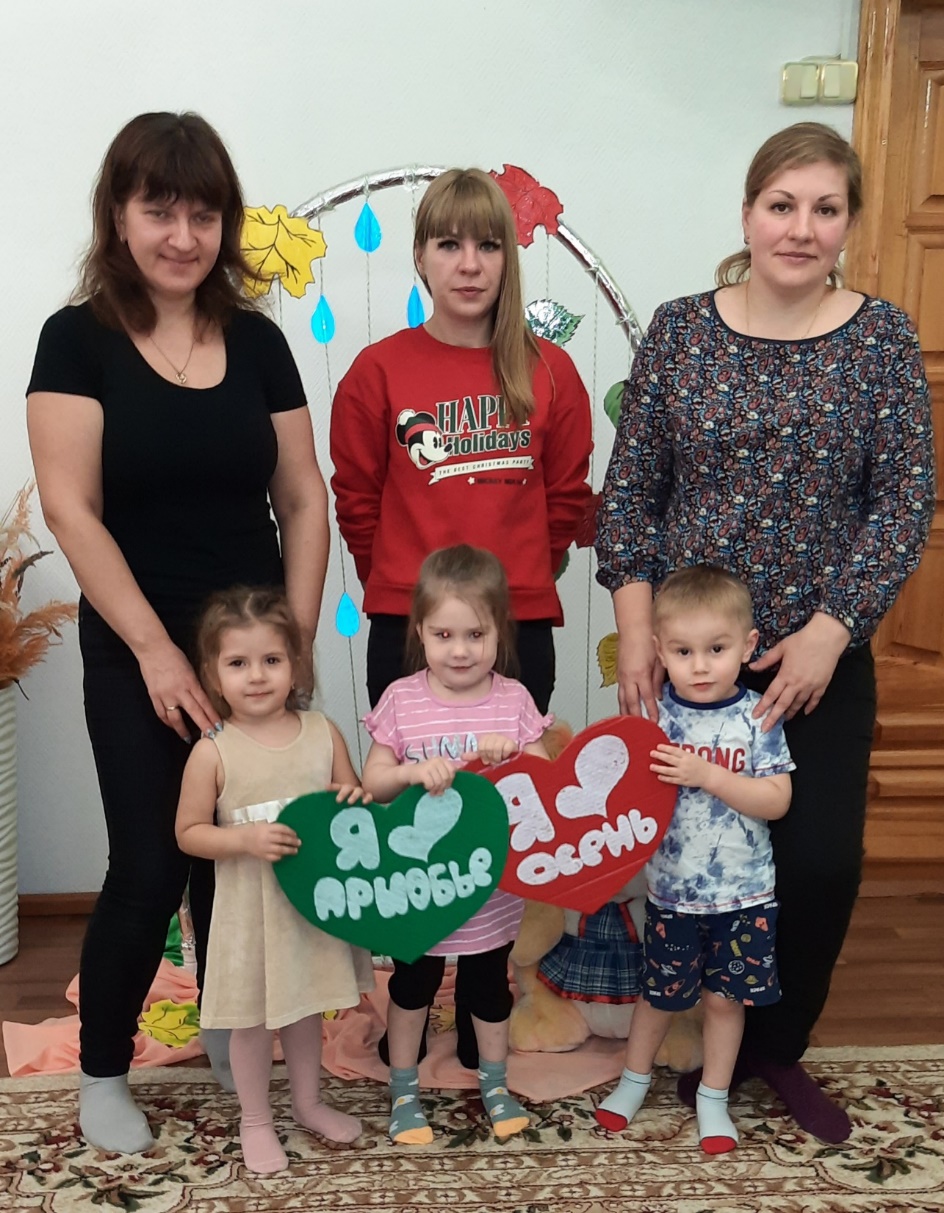 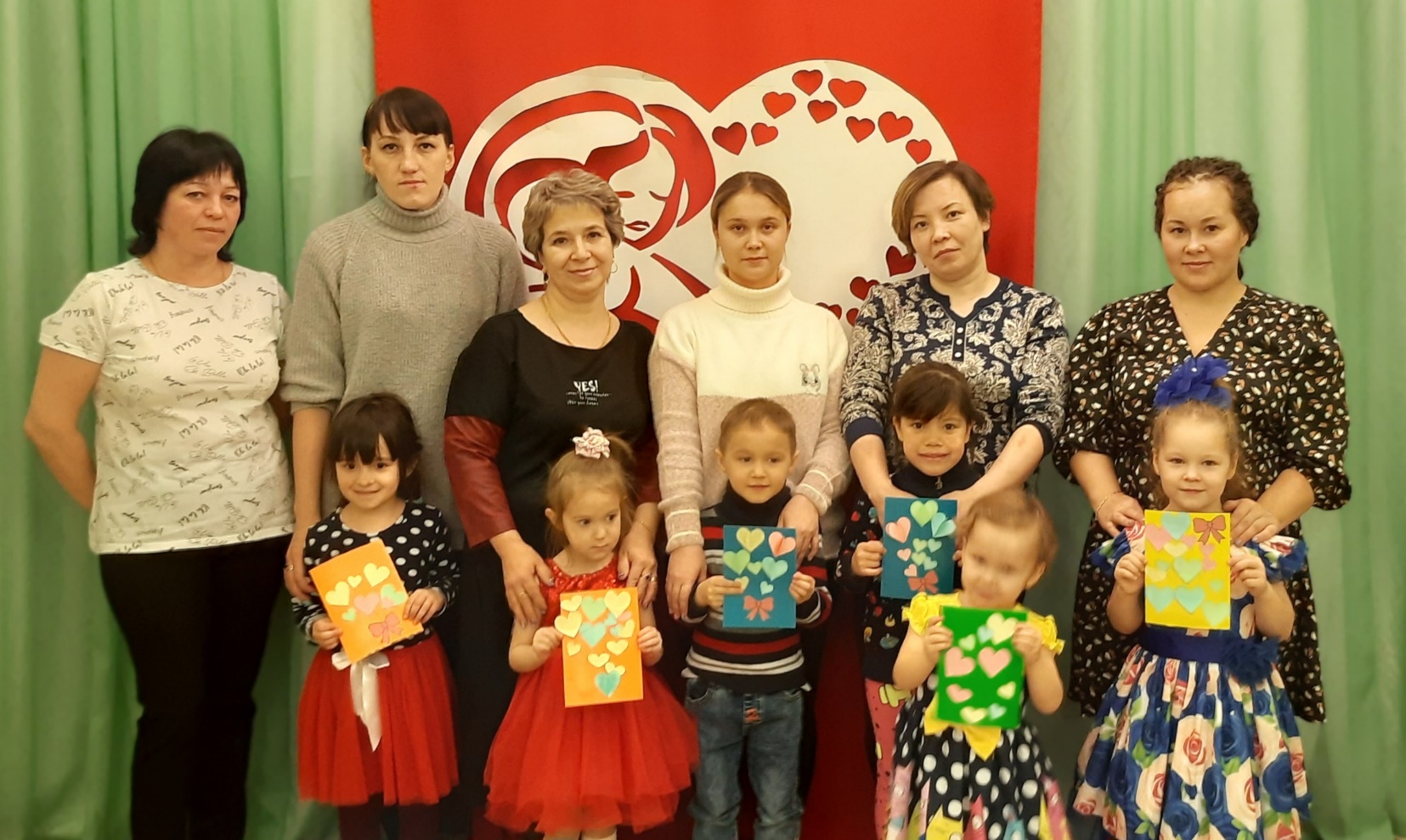 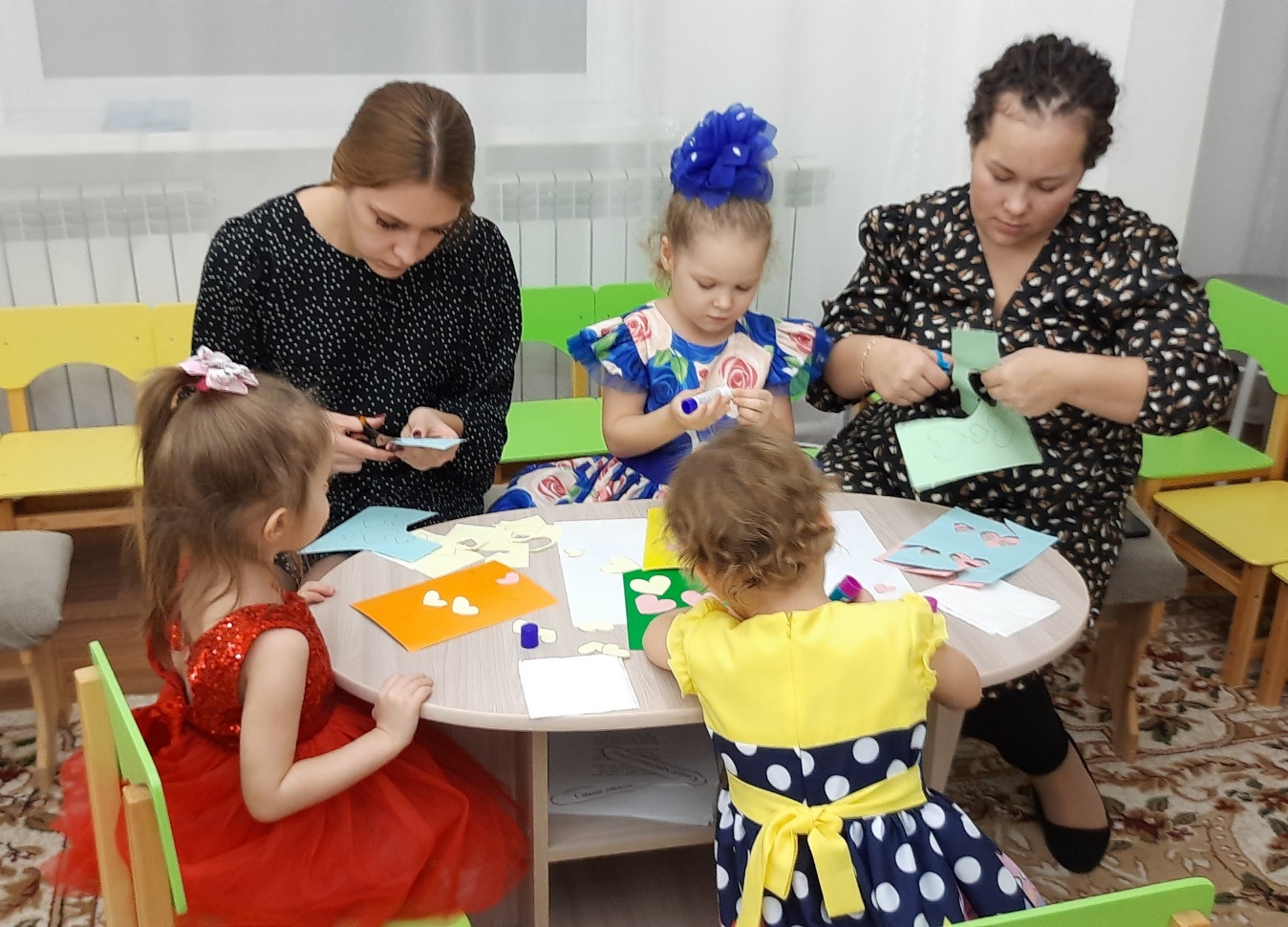 Информирование родителей о целях ДО, о мерах господдержки семьям, об образовательной программе
Просвещение родителей в вопросах охраны и укрепления здоровья, развития и образования
Способствование развитию ответственного и осознанного родительства
Сотрудничество и установление партнерских отношений
Вовлечение родителей в образовательный процесс
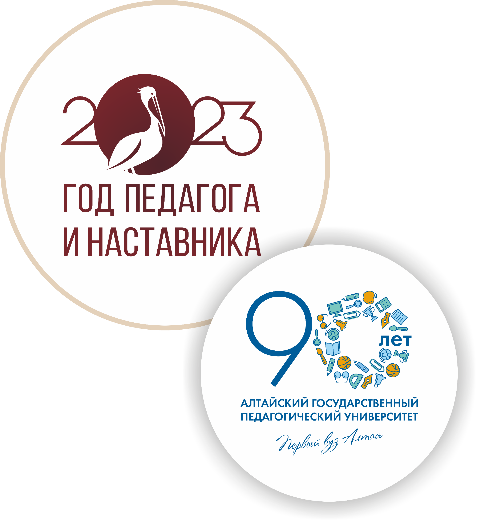 ПРИНЦИПЫ построения взаимодействия
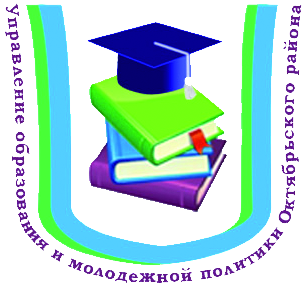 Приоритет семьи в воспитании, обучении и развитии ребенка

Открытость: актуальная информация об особенностях пребывания в ДОО, свободный доступ в ДОО

Взаимное доверие, уважение и доброжелательность

Индивидуально-дифференцированный подход к каждой семье

Возростосообразность
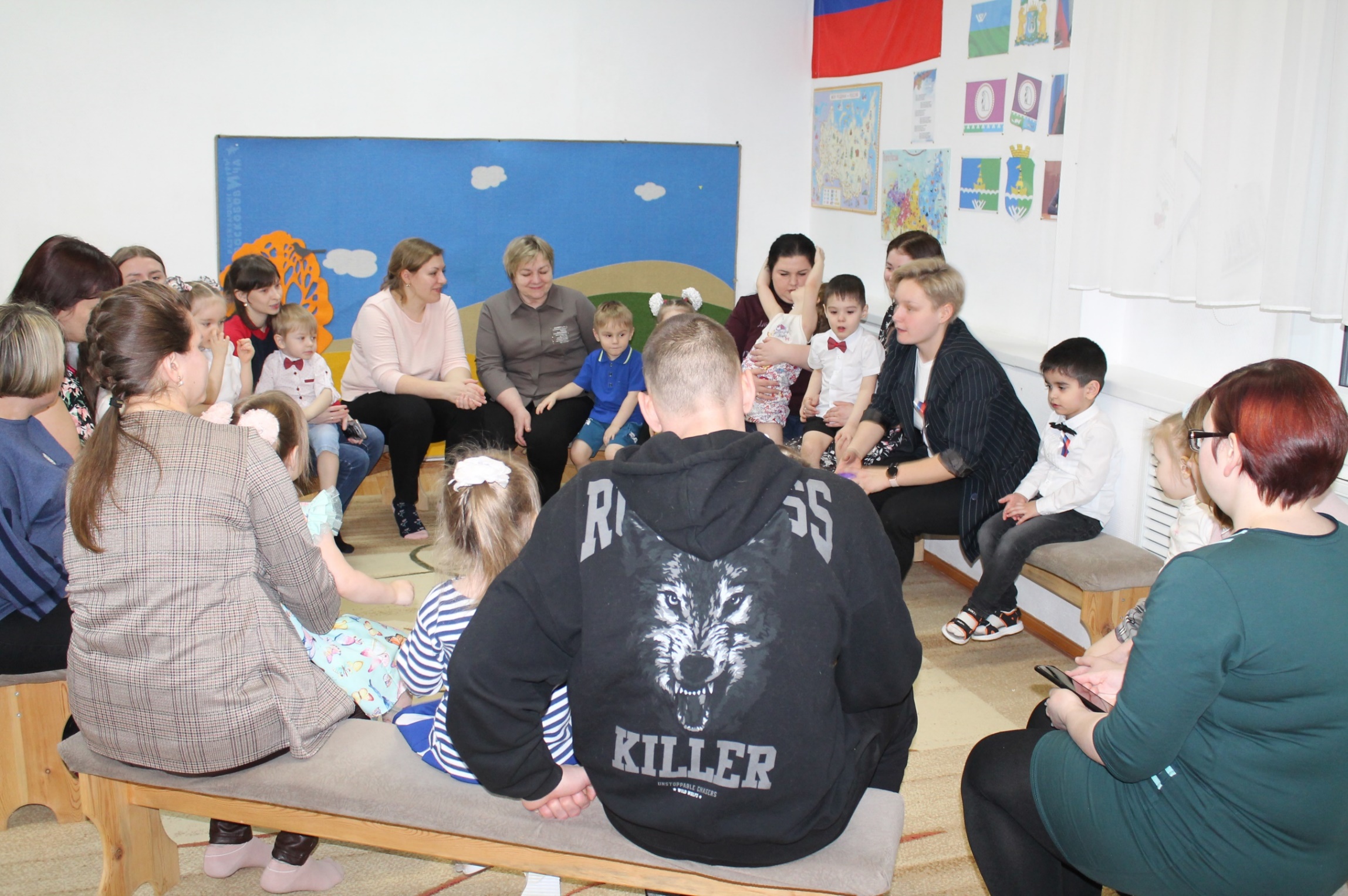 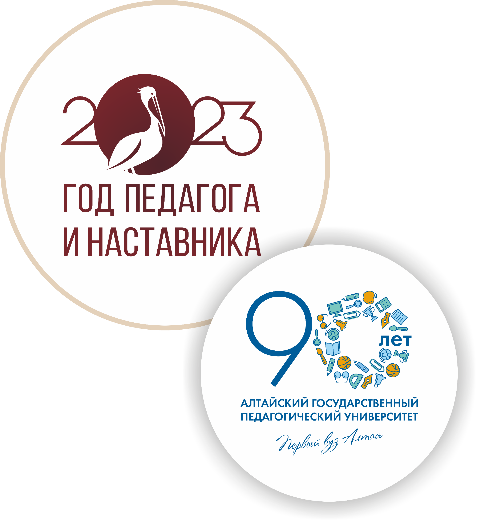 Направления деятельности
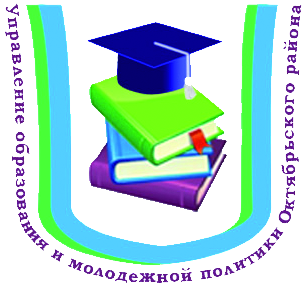 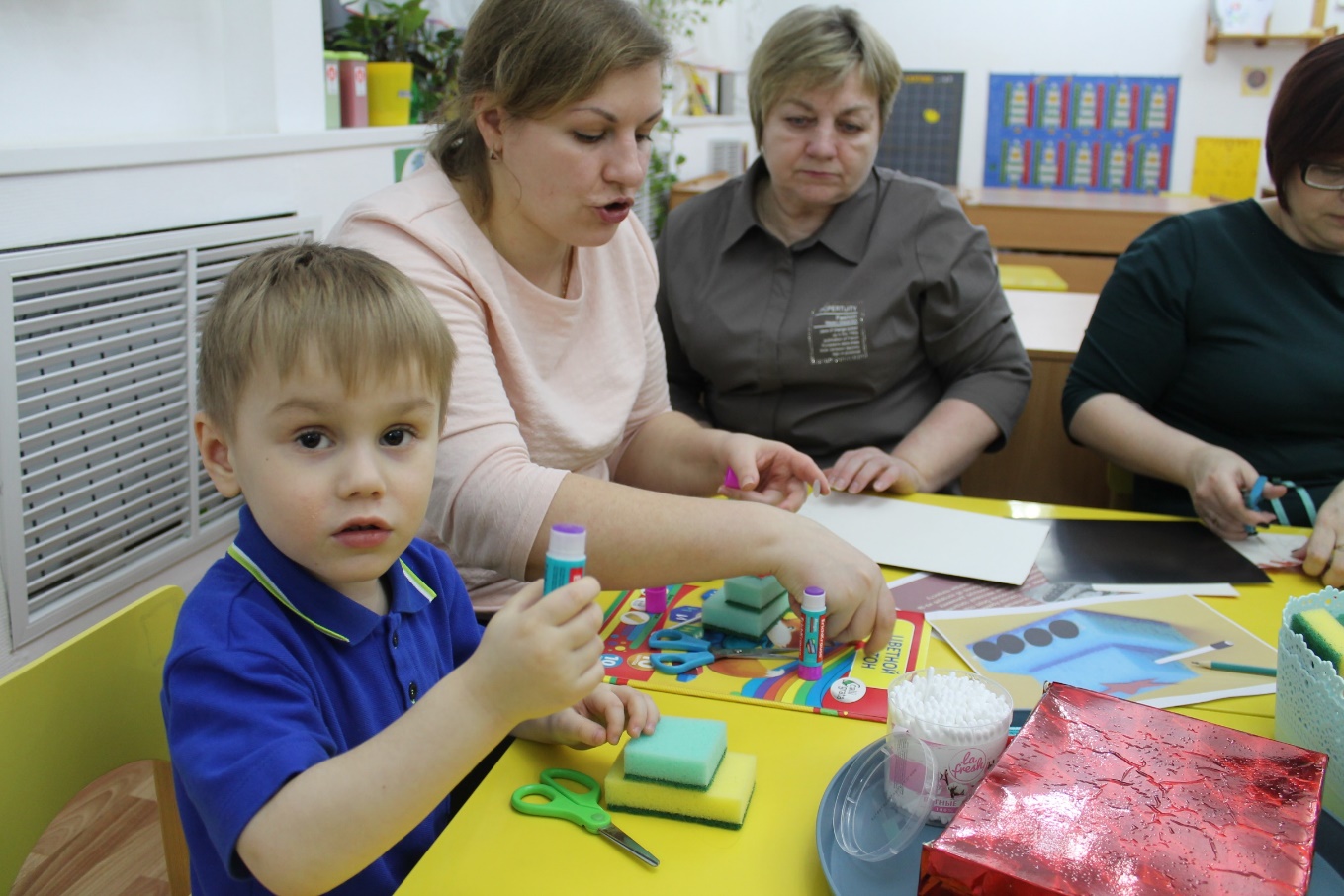 I
II
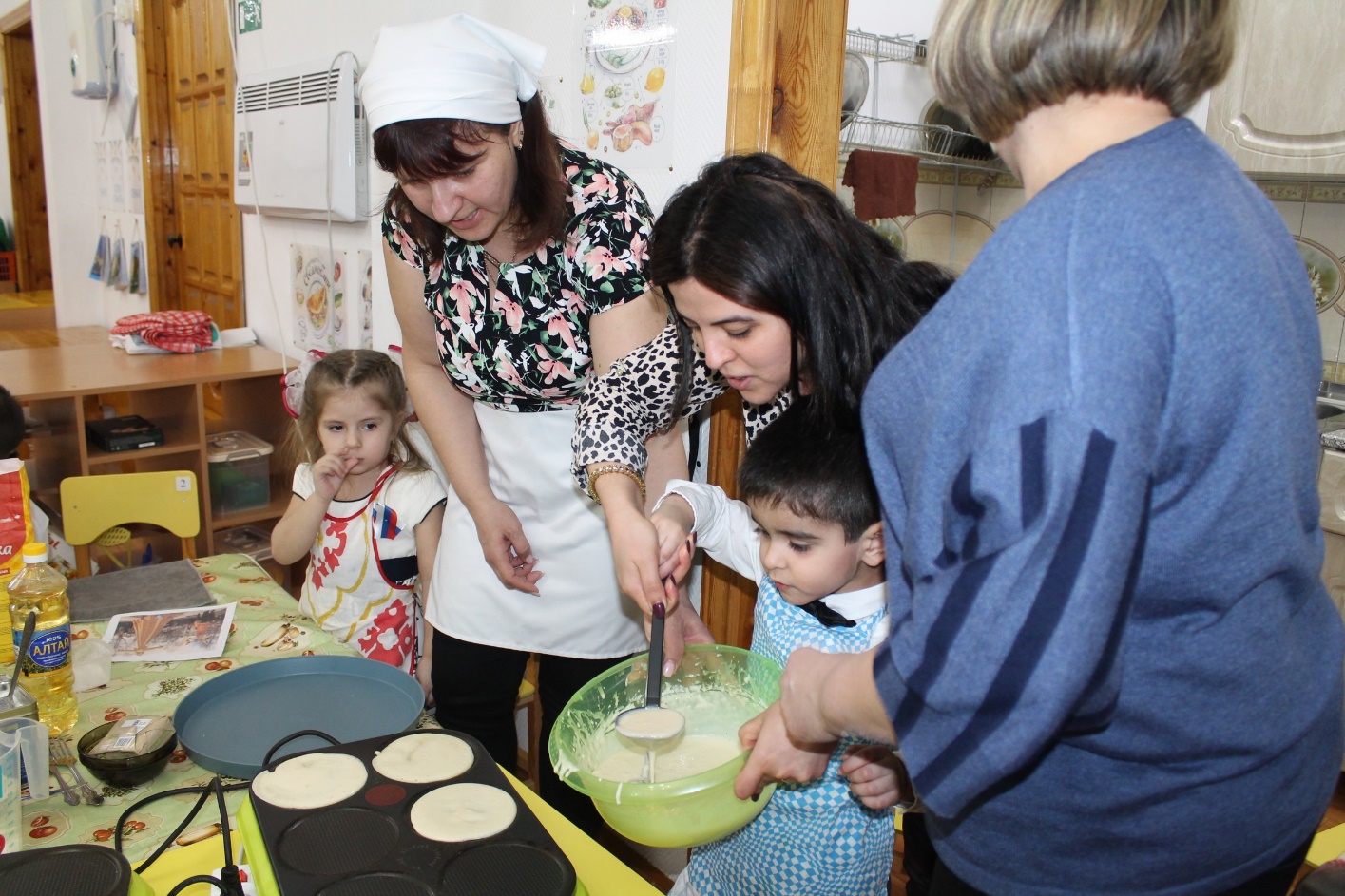 III
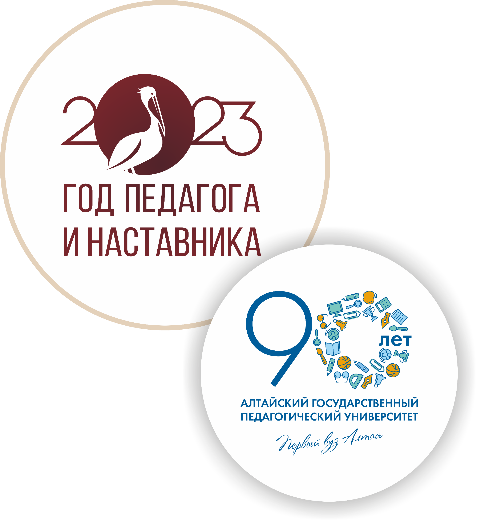 Управляющий совет
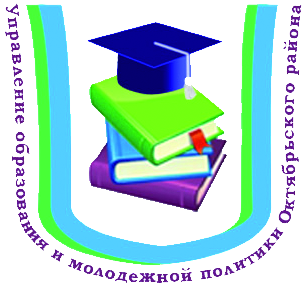 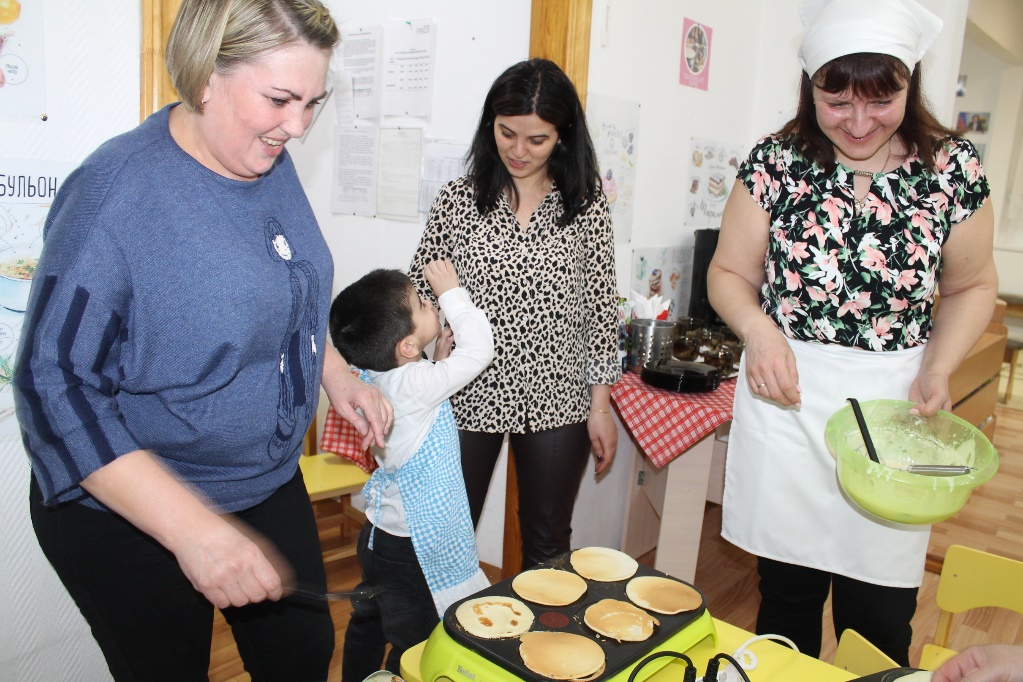 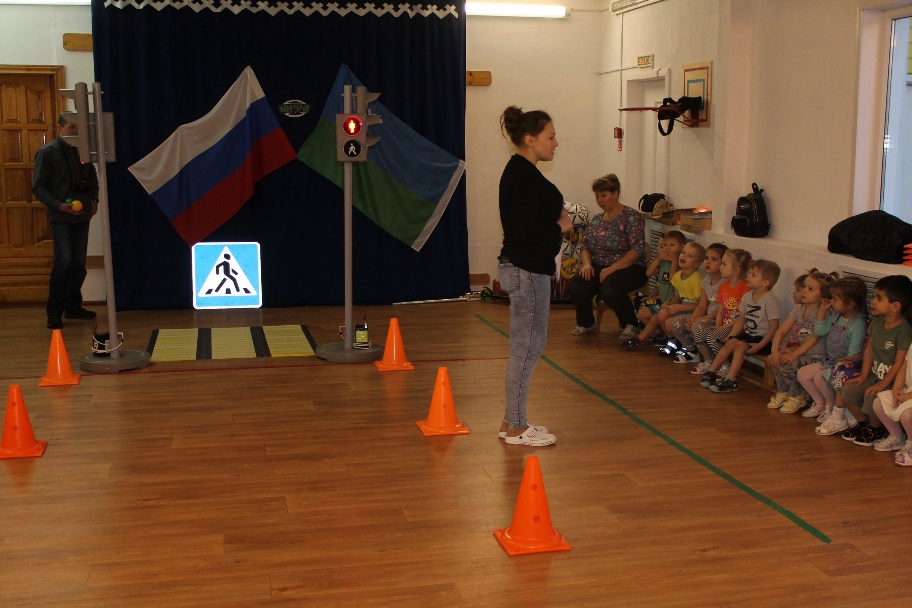 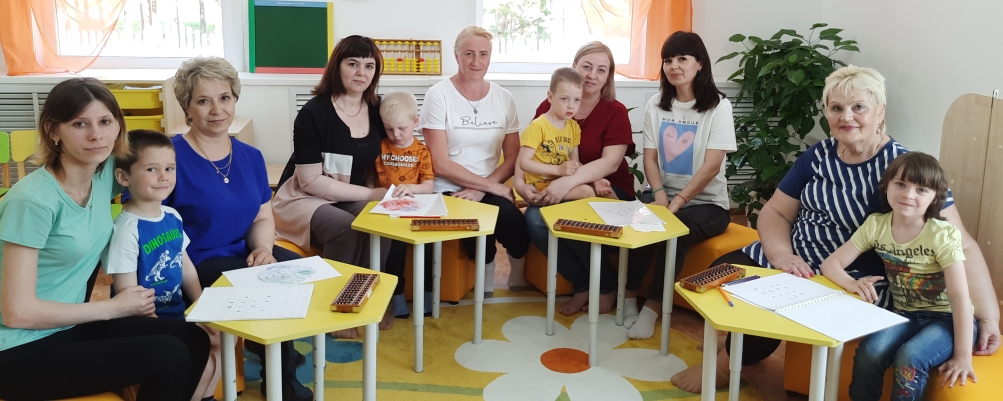 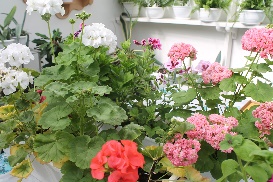 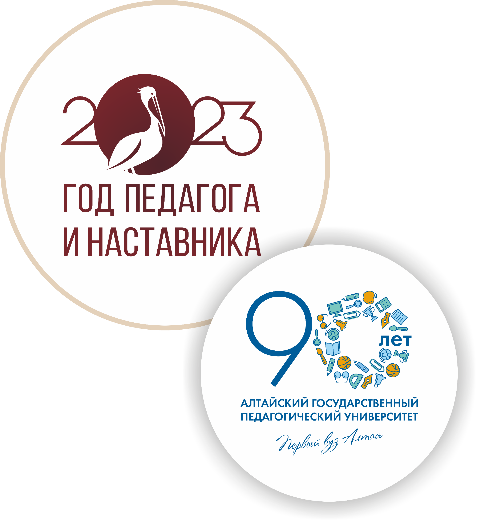 Семейный клуб «Аистенок»
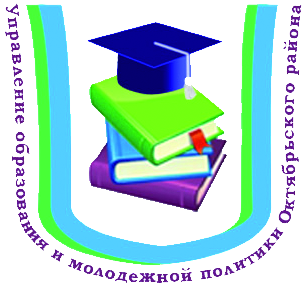 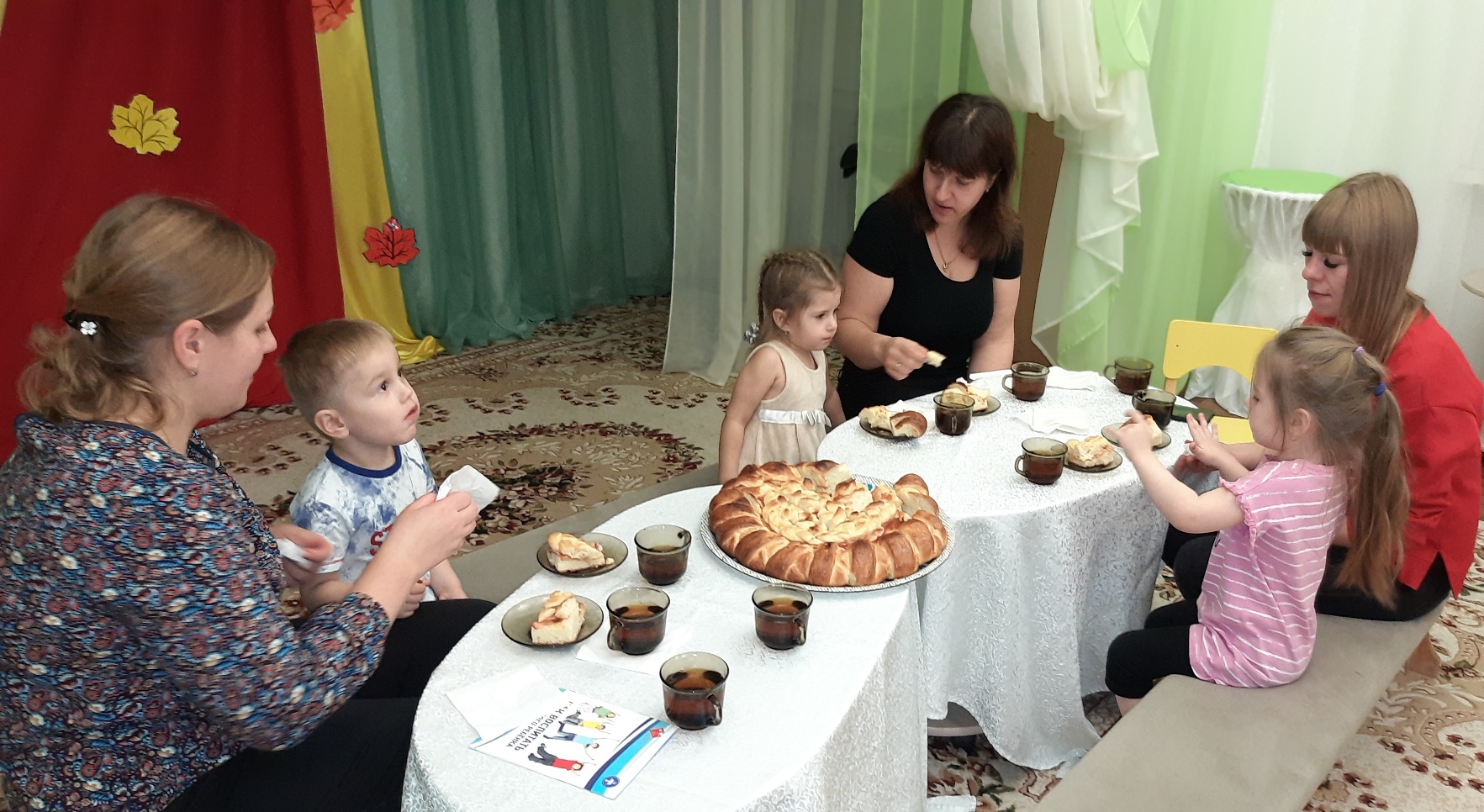 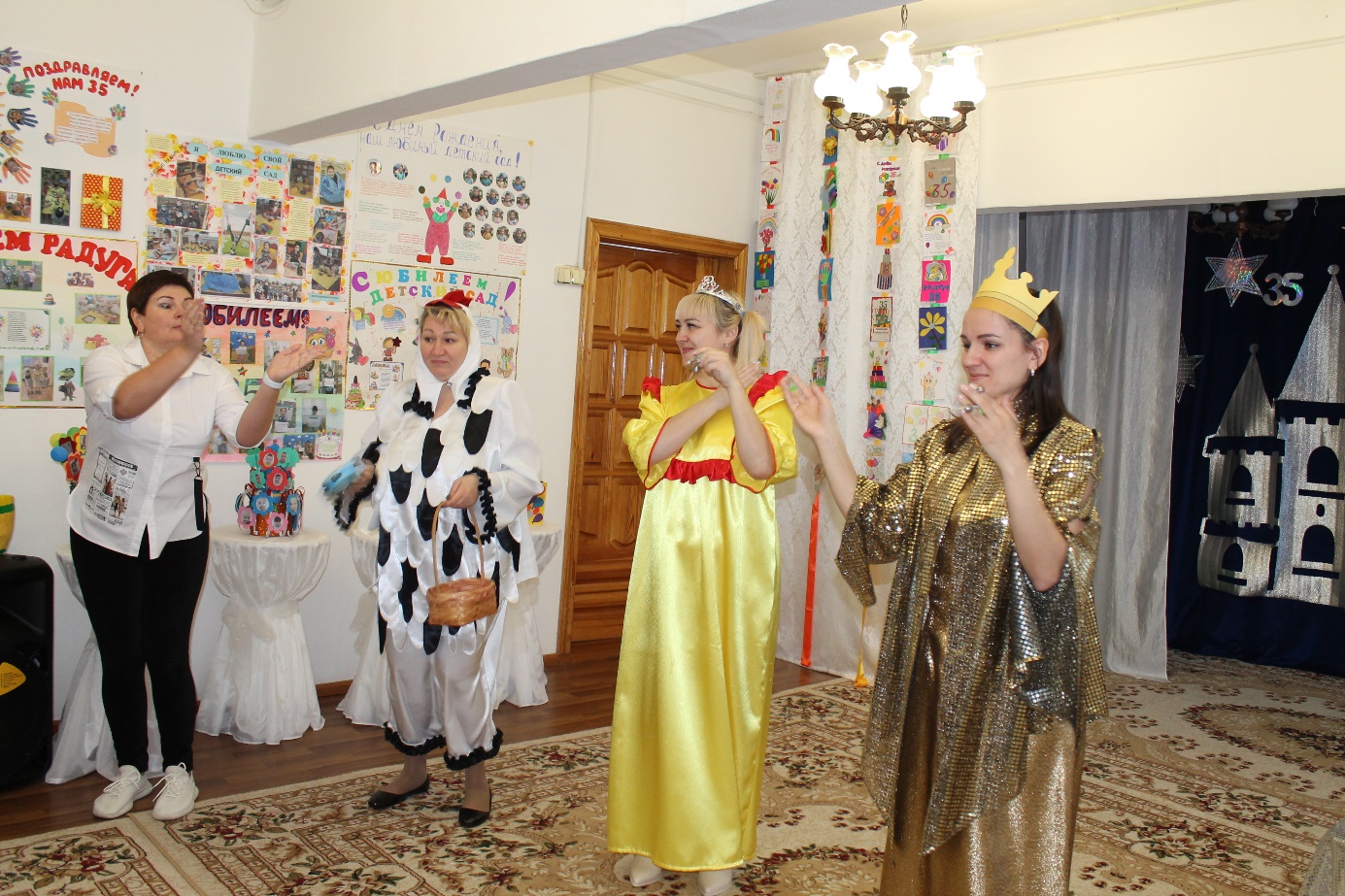 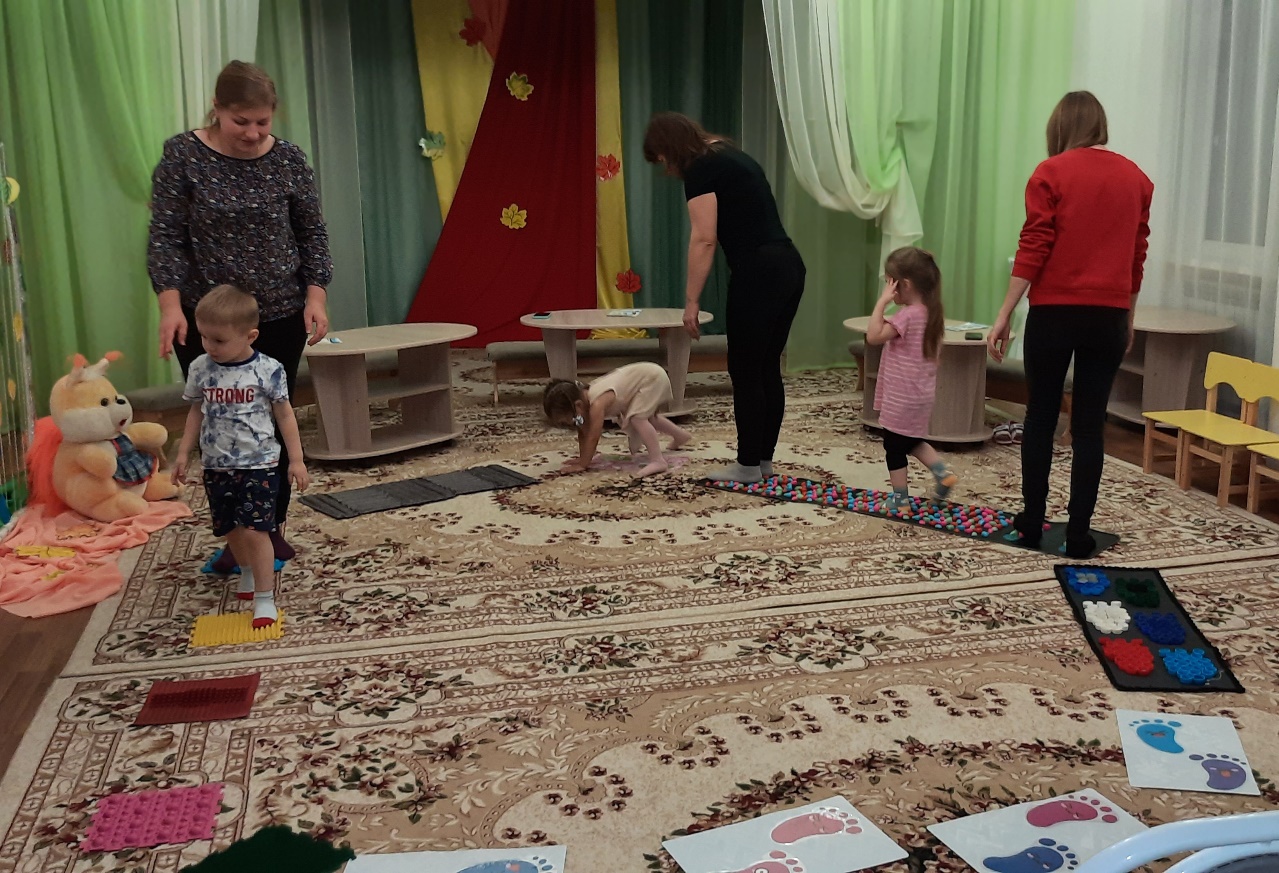 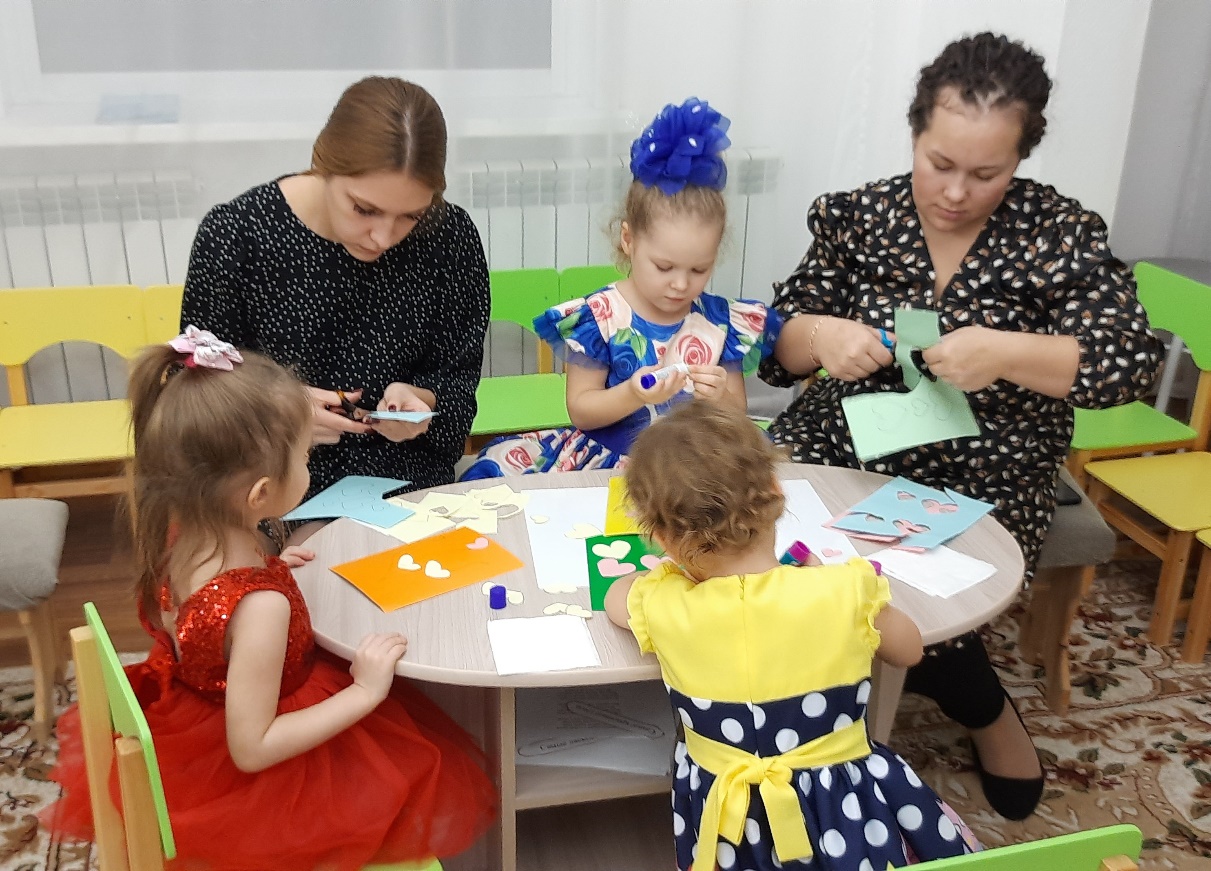 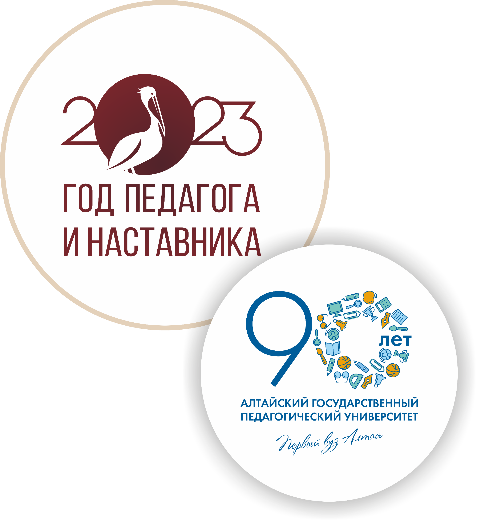 ТРАДИЦИИ ДОО
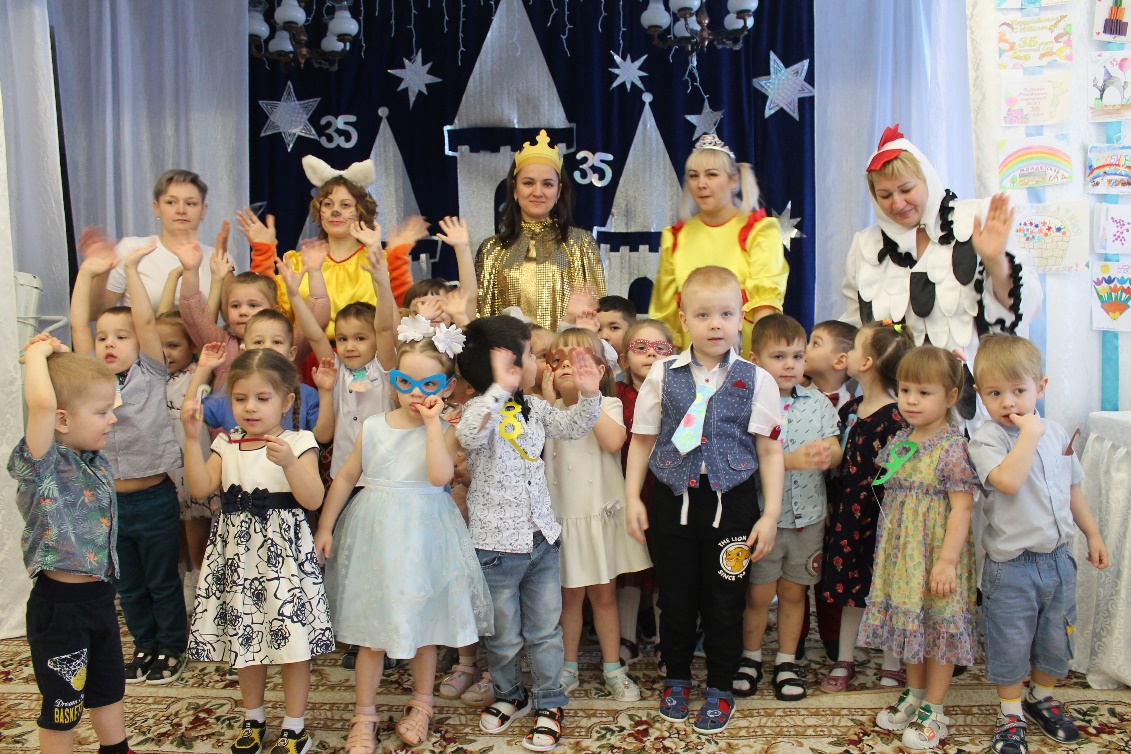 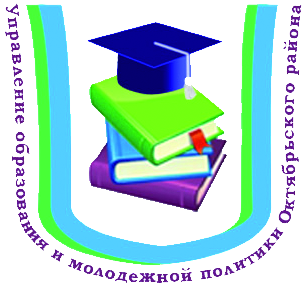 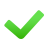 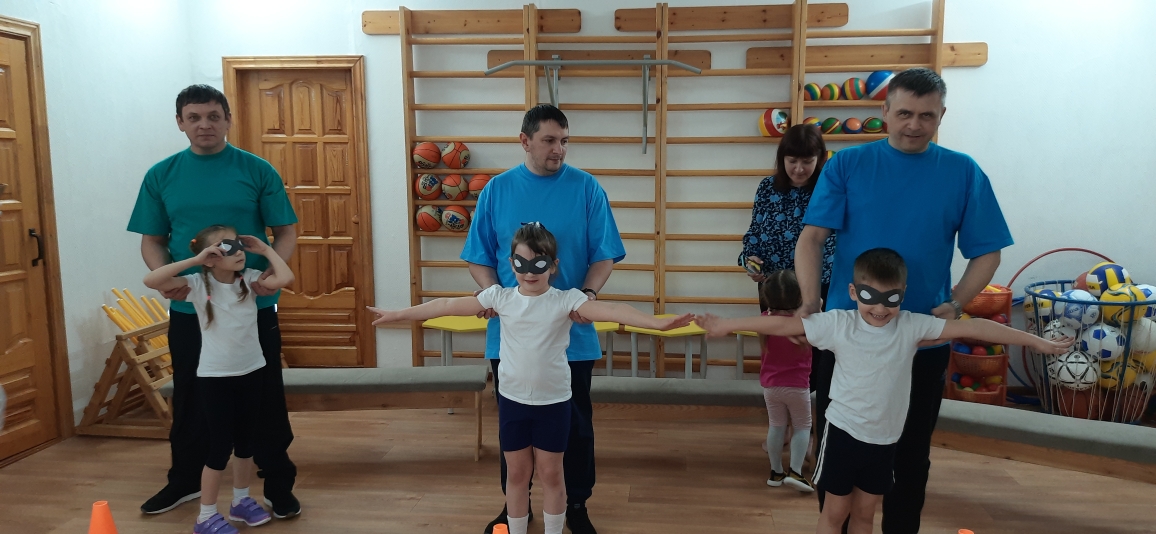 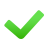 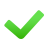 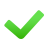 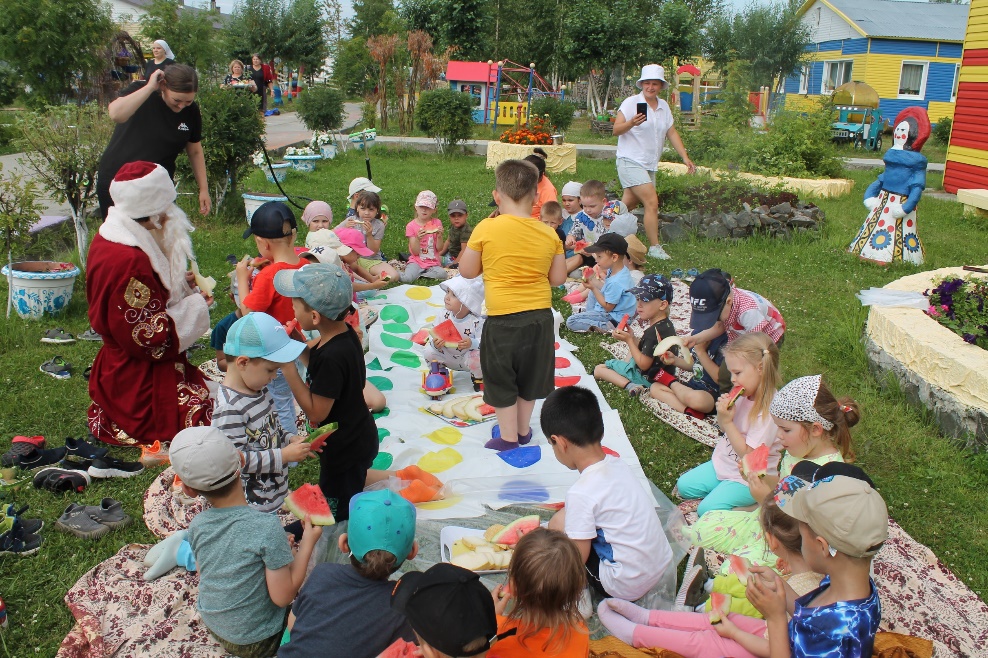 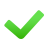 РОДИТЕЛИ – ДОБРОВОЛЬНЫЕ ПОМОЩНИКИ НА ПОСТОЯННОЙ ОСНОВЕ
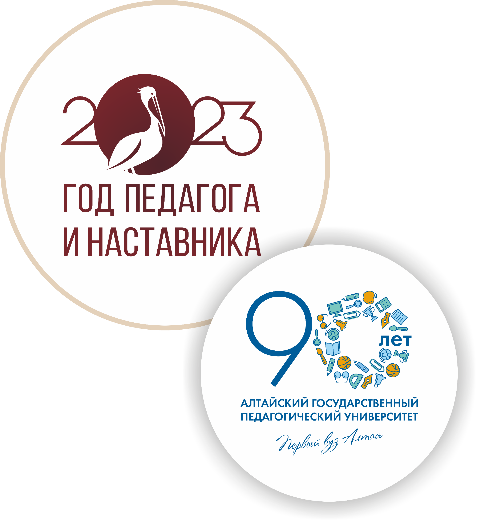 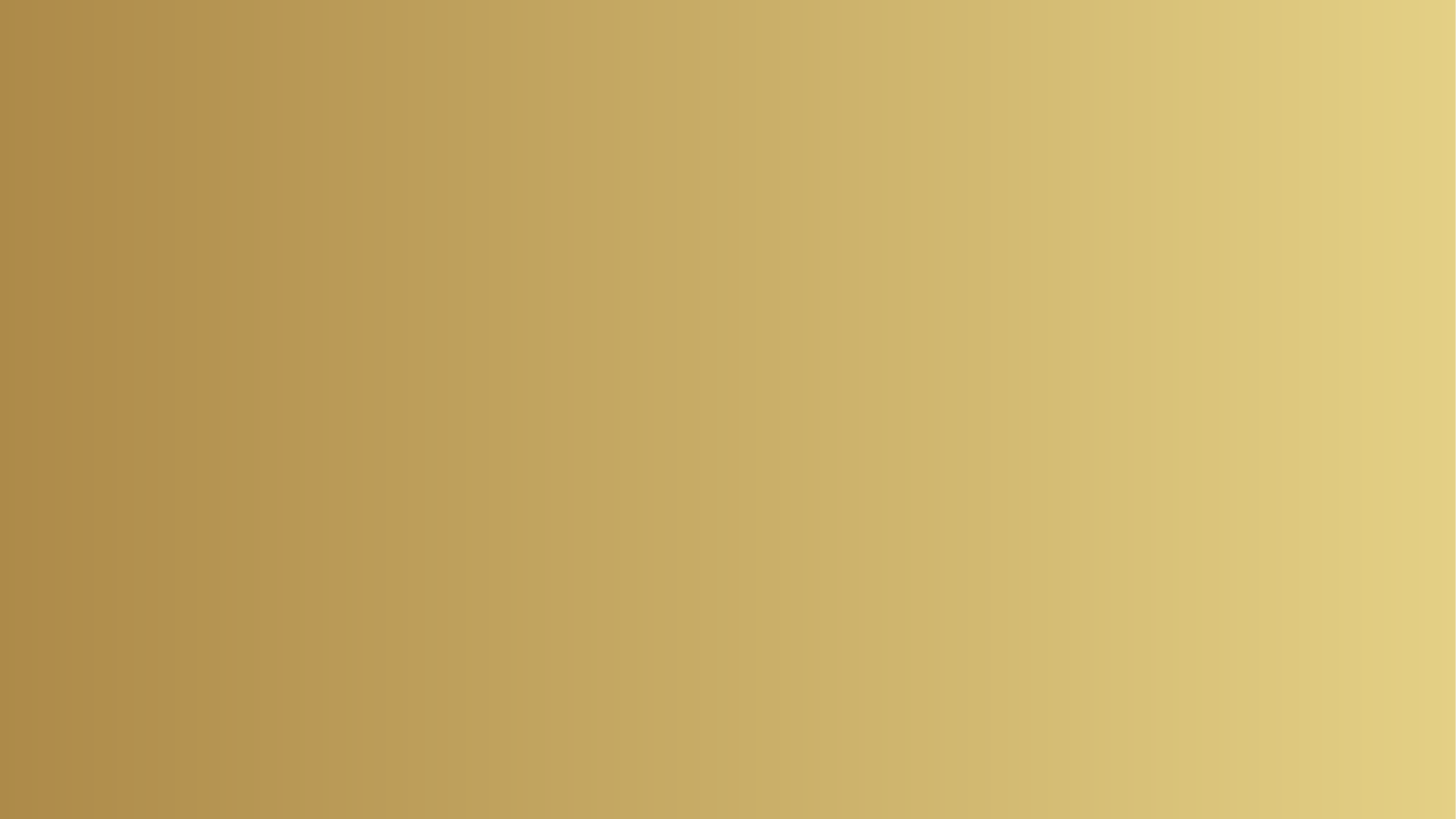 ПЛОДОВО-ЯГОДНЫЙ УЧАСТОК
СОСНОВЫЙ СКВЕР
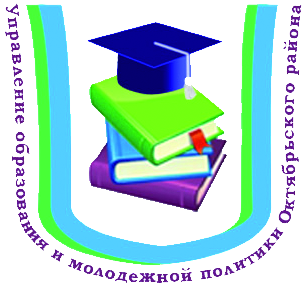 КРУГЛОГОДИЧНАЯ ОТАПЛИВАЕМАЯ ТЕПЛИЦА
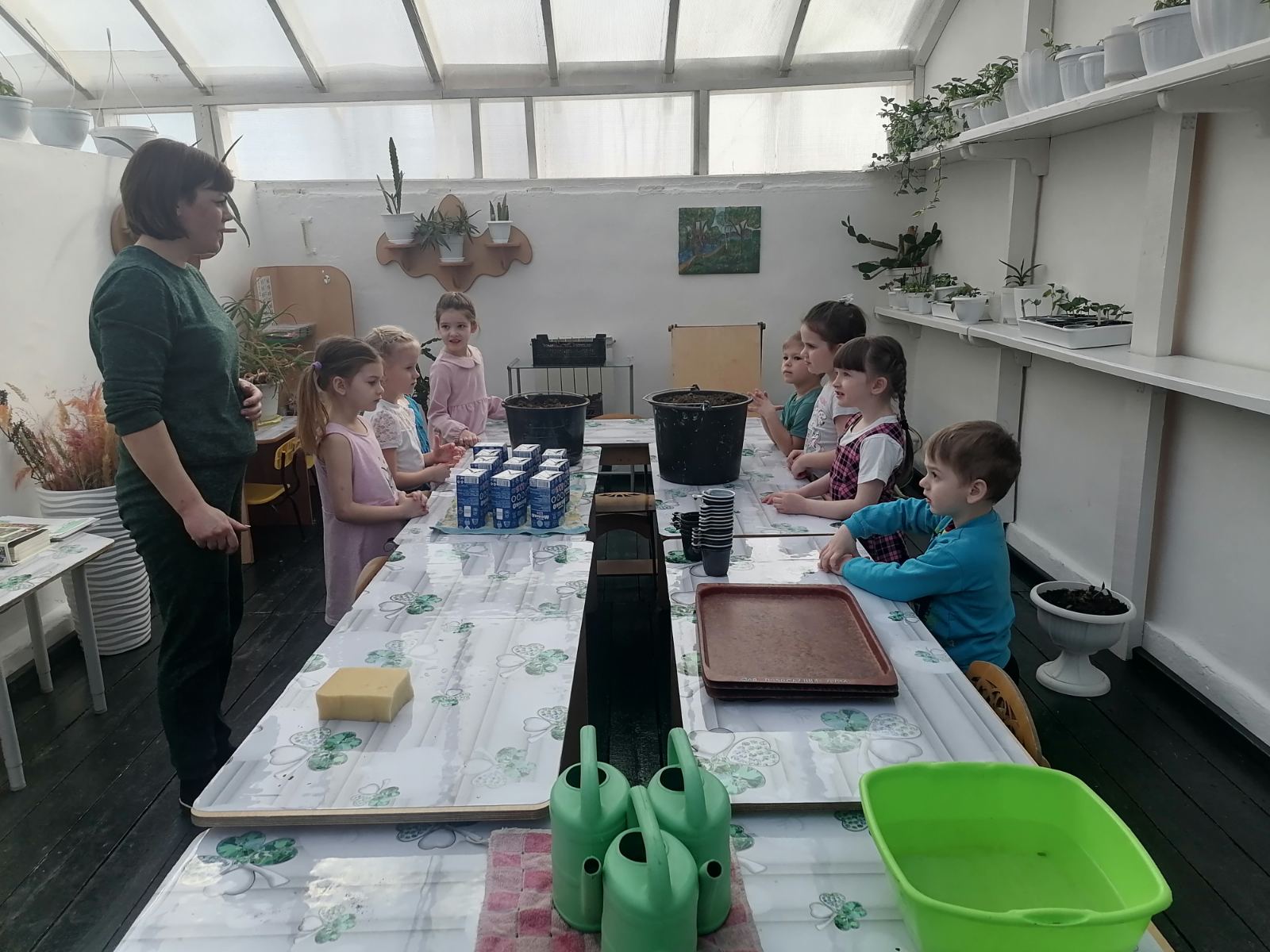 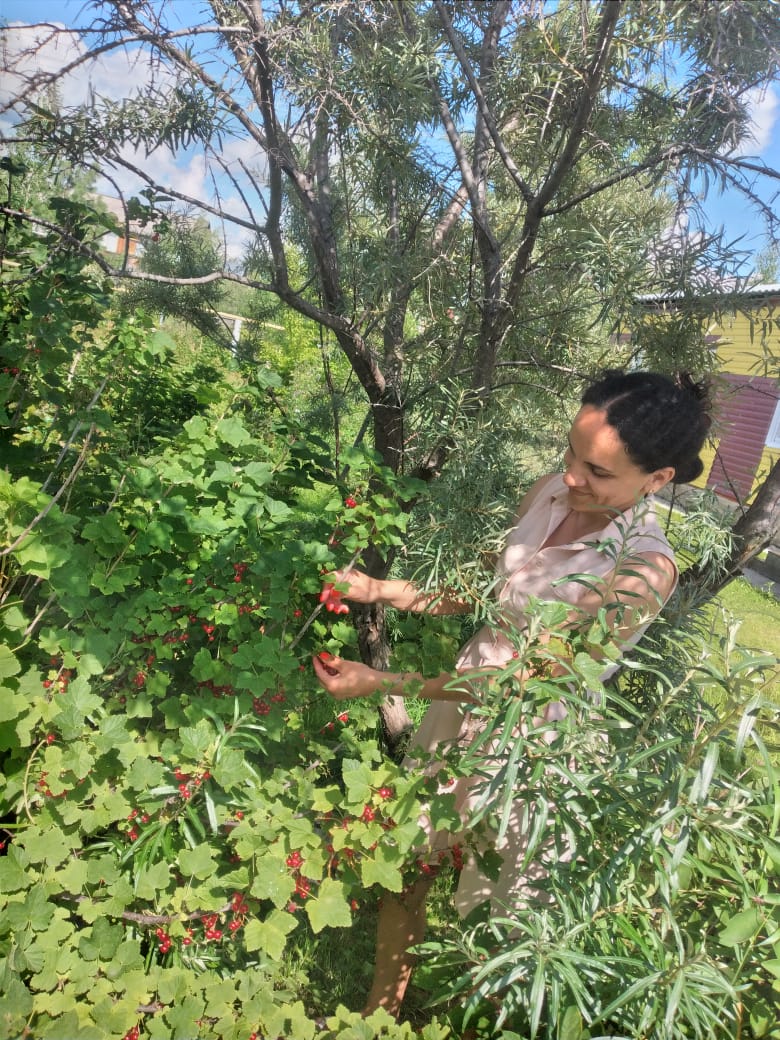 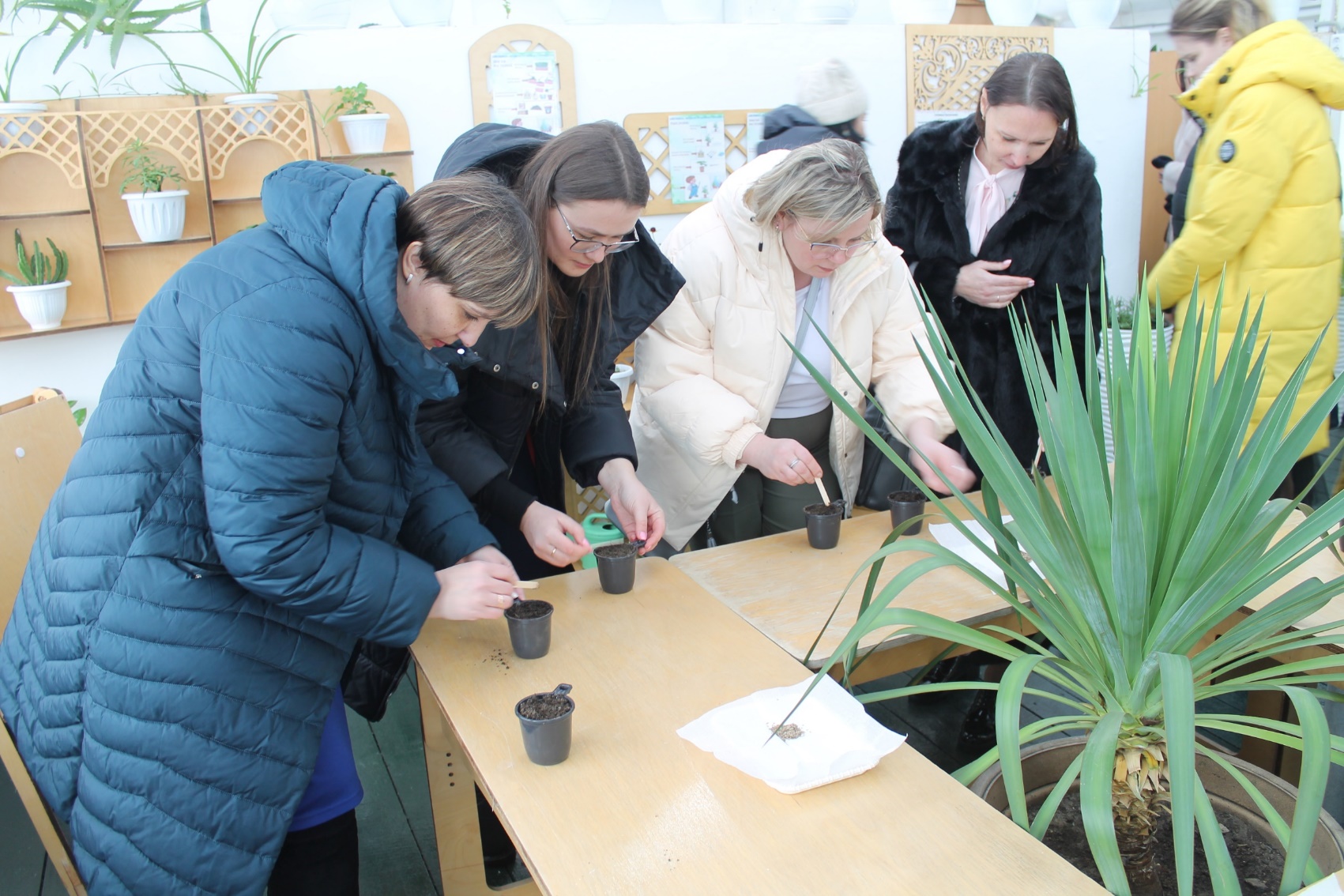 ЭКСПОЦЕНТР (музей детского сада)
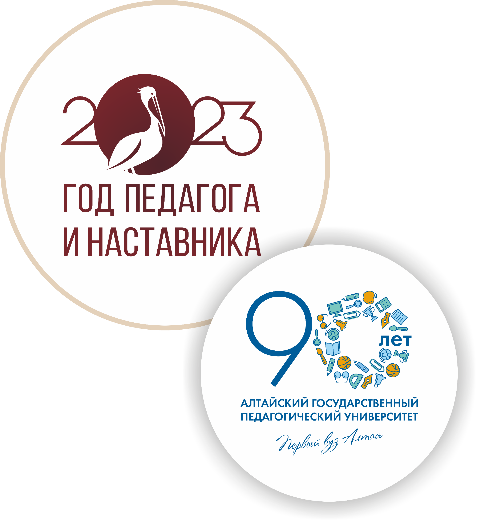 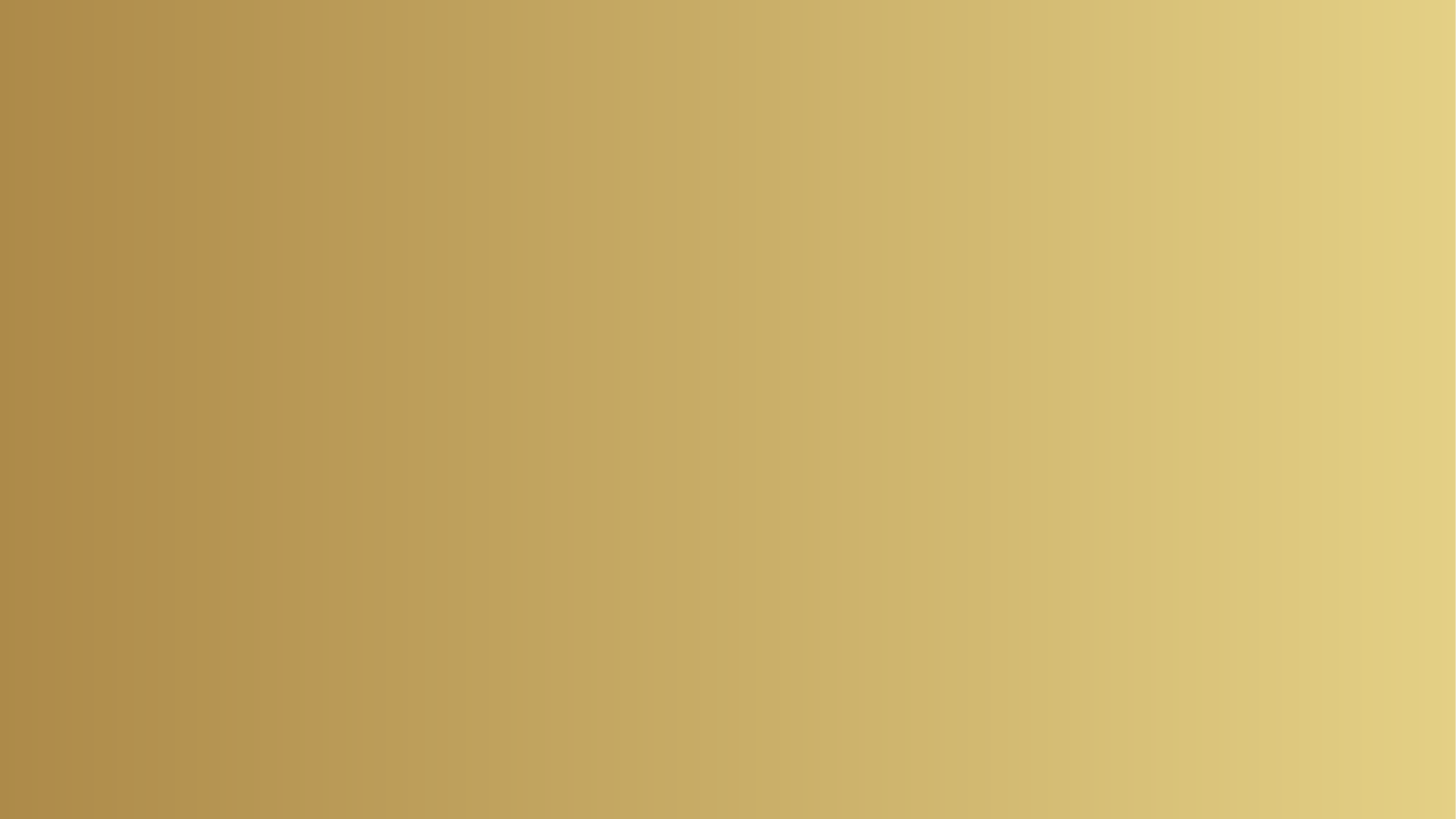 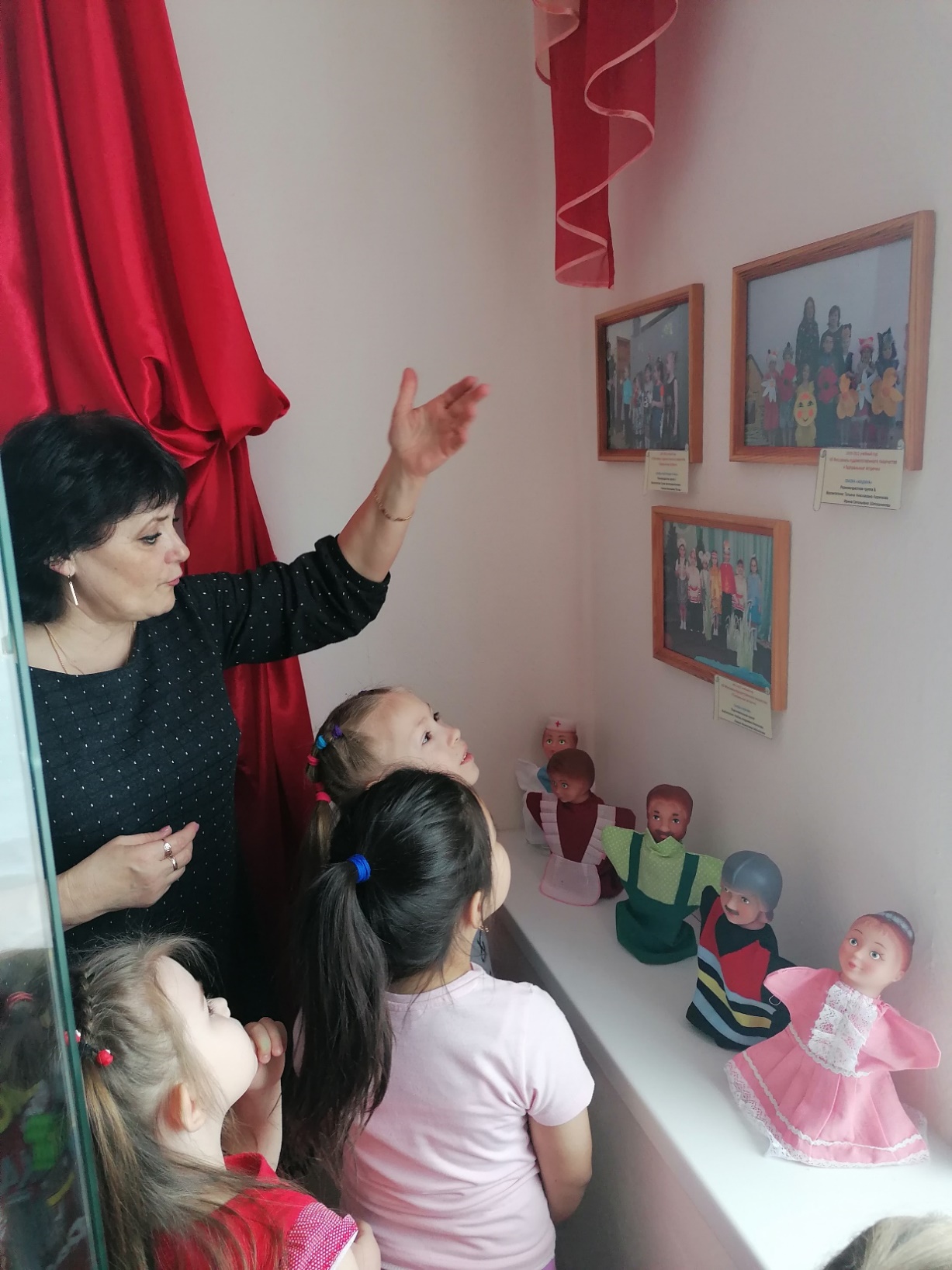 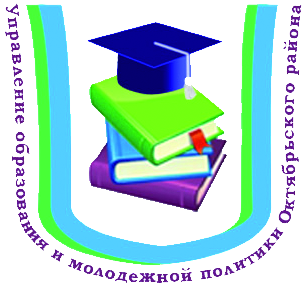 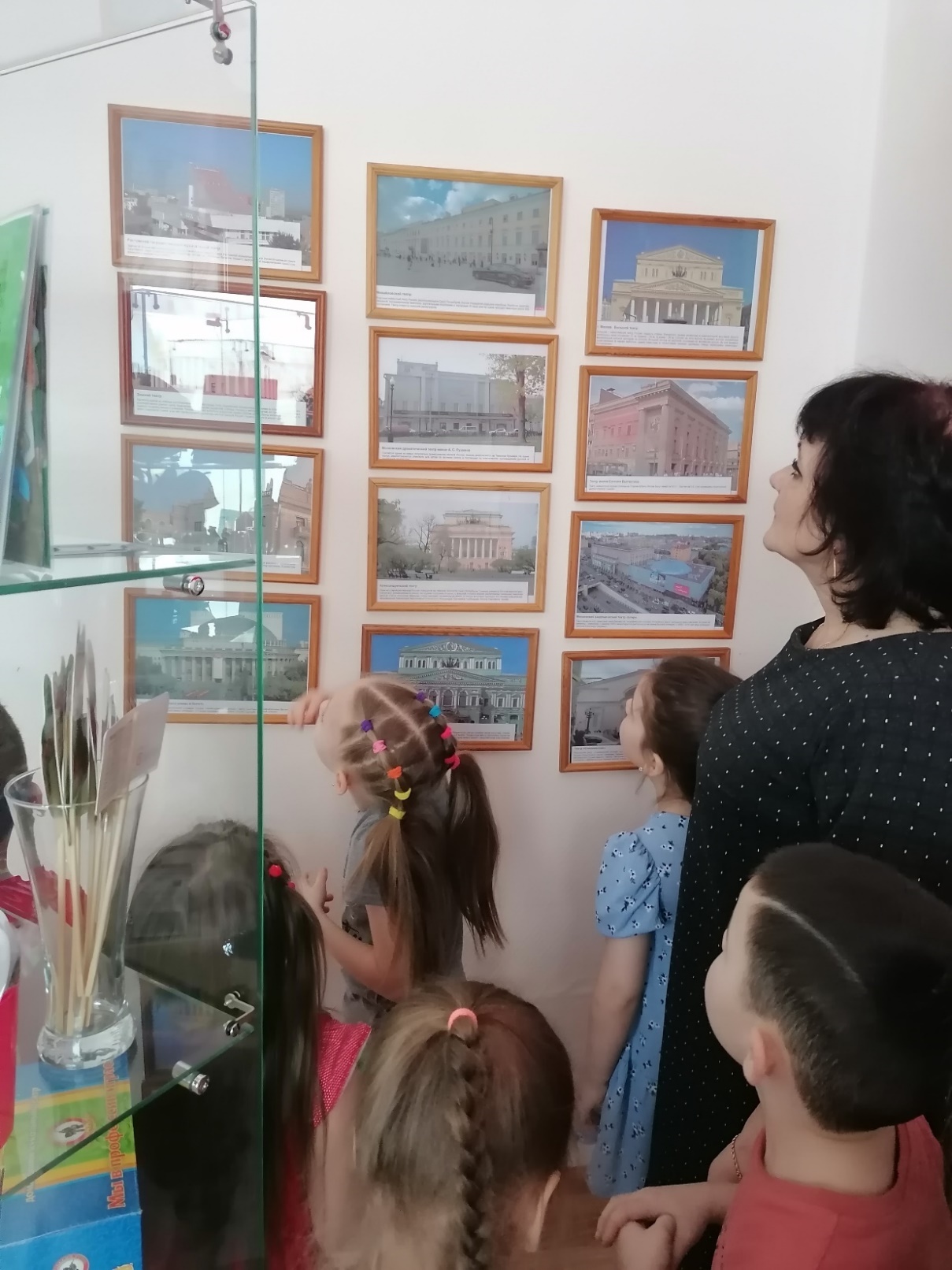 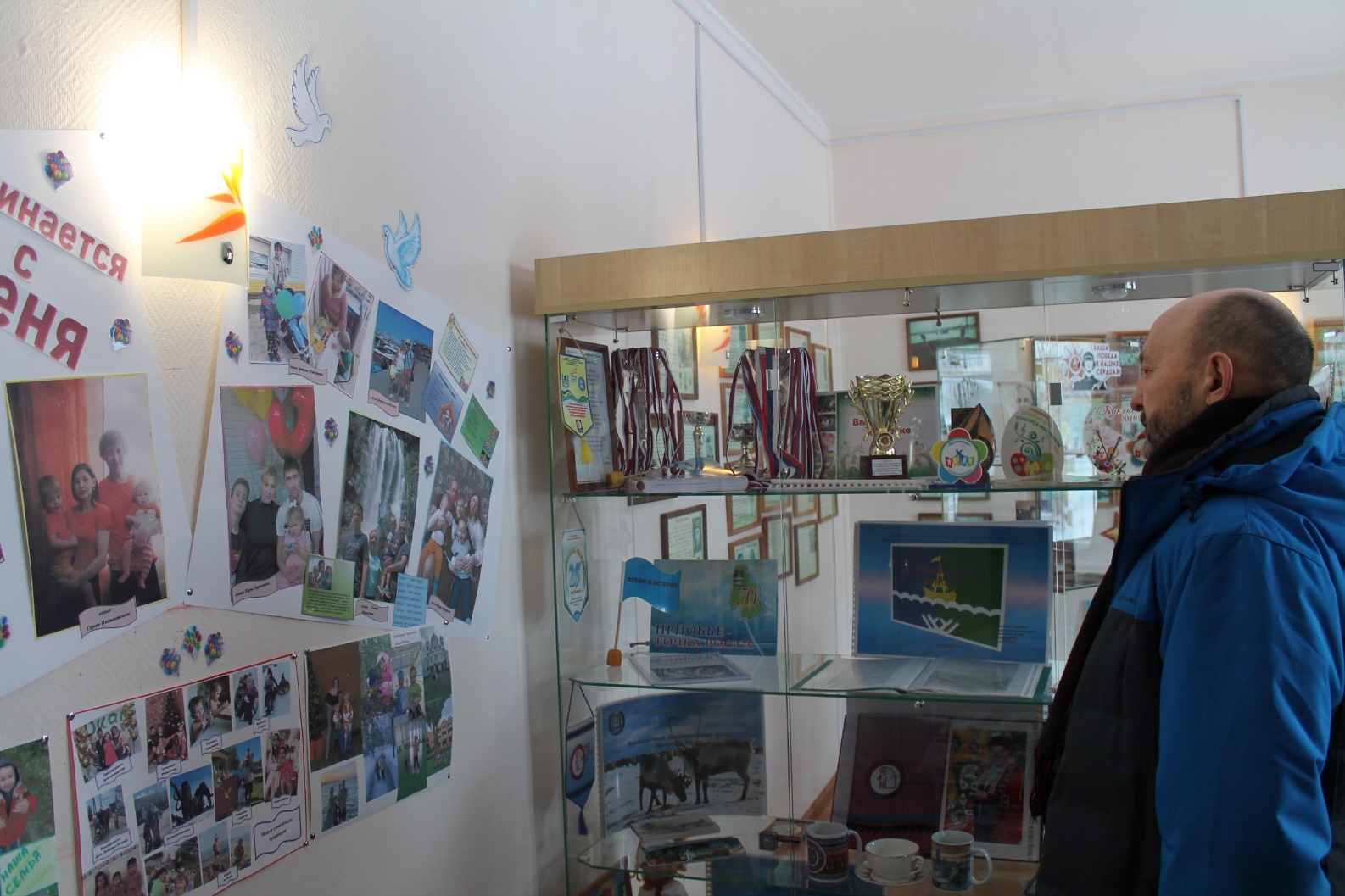 СЕМЕЙНЫЕ ПРОЕКТЫ
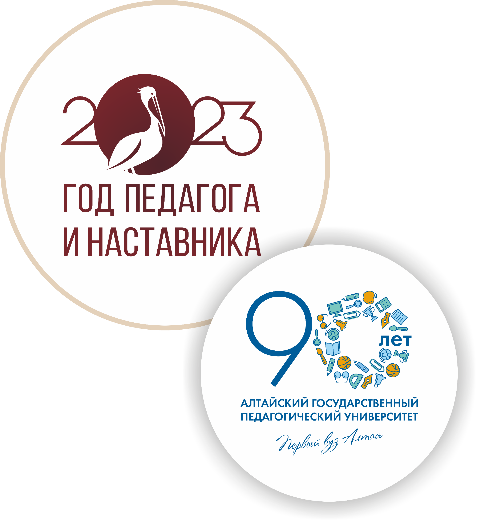 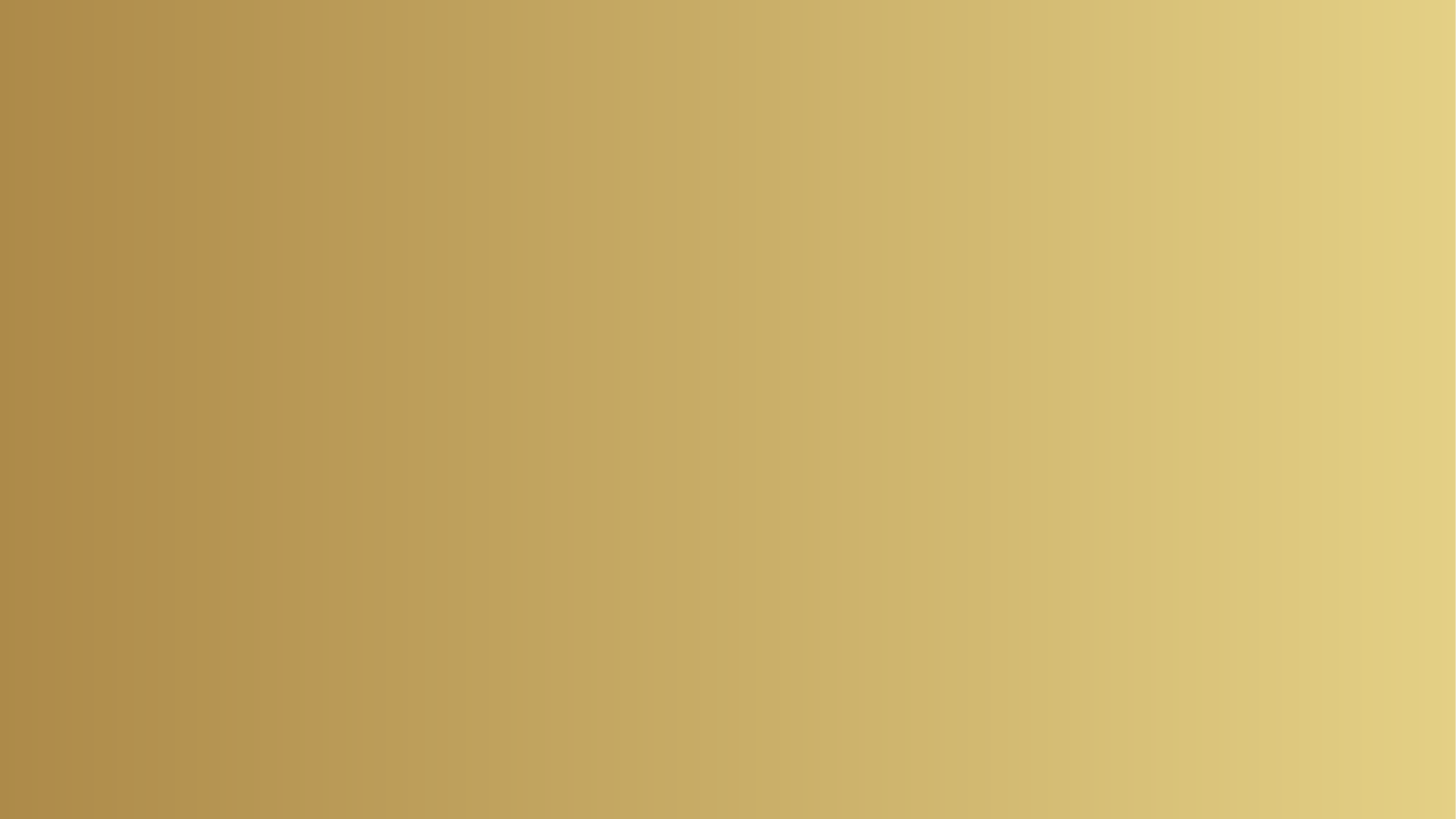 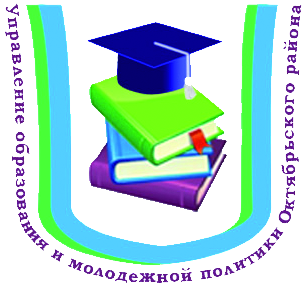 Выпускники детского сада
Семейное древо
Польза сосны сибирской(кедра) 
для человека
Мы – жители 
Октябрьского района
Флора и фауна ЮГРЫ
Детские писатели о природе
Безопасность на дорогах
Семейные традиции
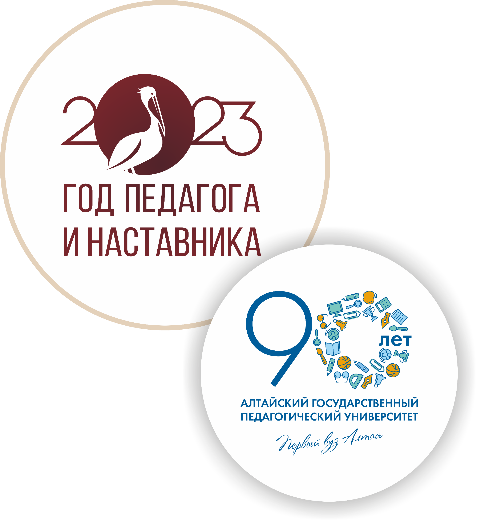 ДНИ ОТКРЫТЫХ ДВЕРЕЙ
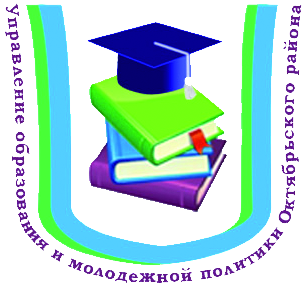 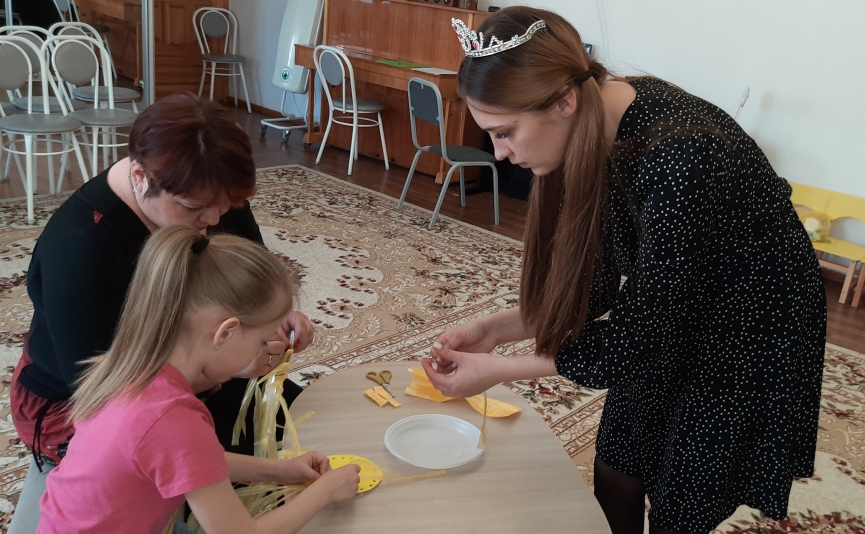 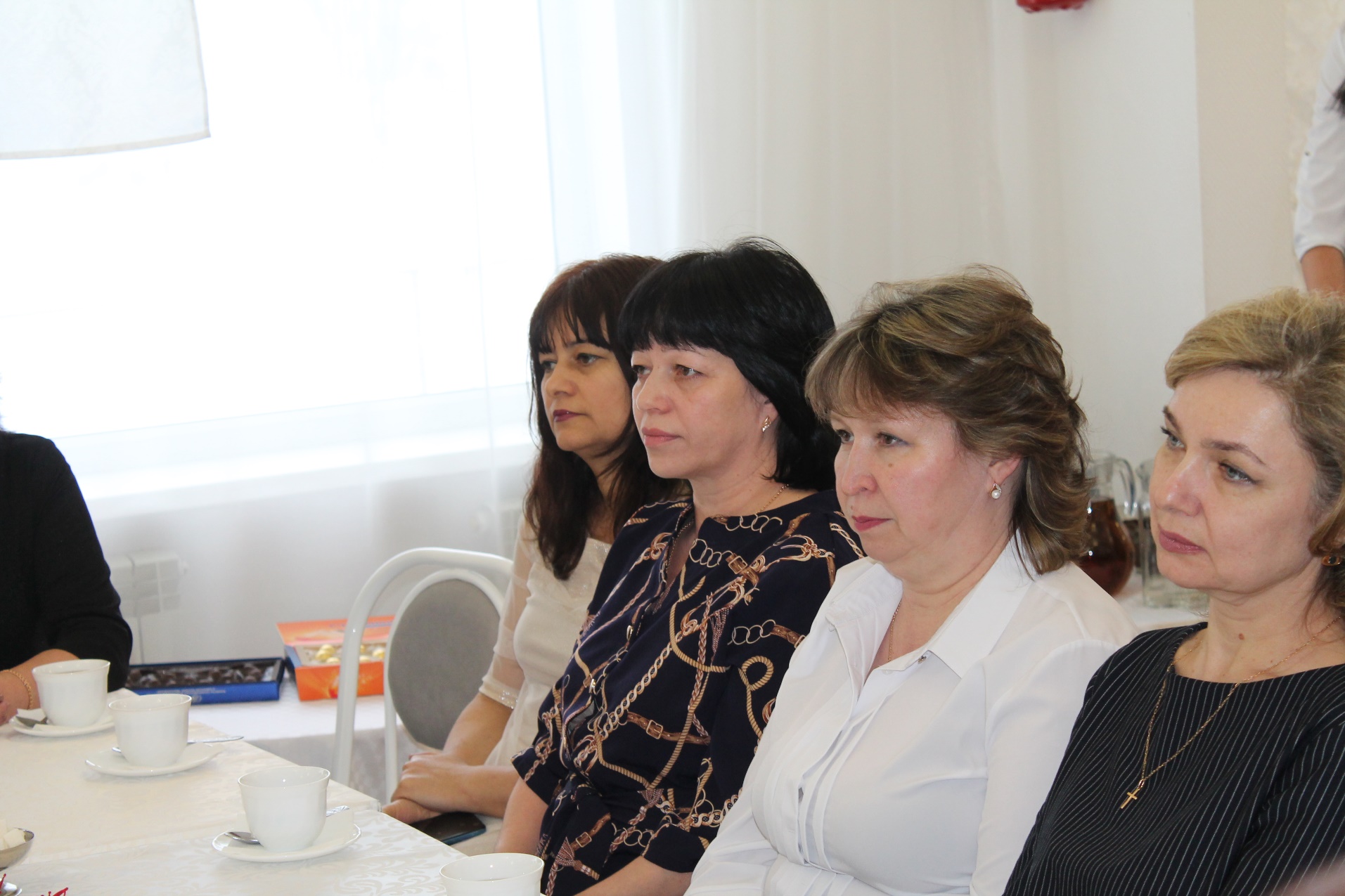 САЙТ МАДОУ «Радуга»
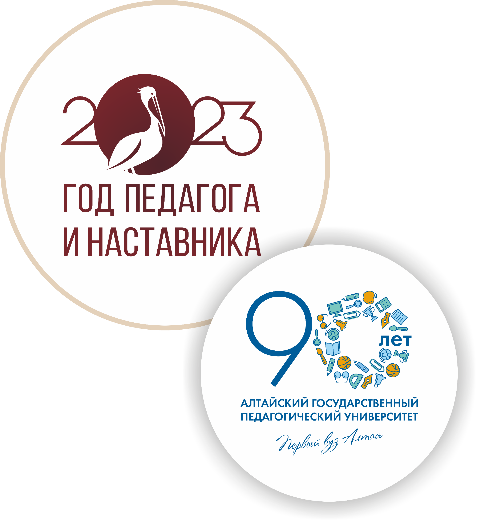 https://raduga-ds.86.i-schools.ru
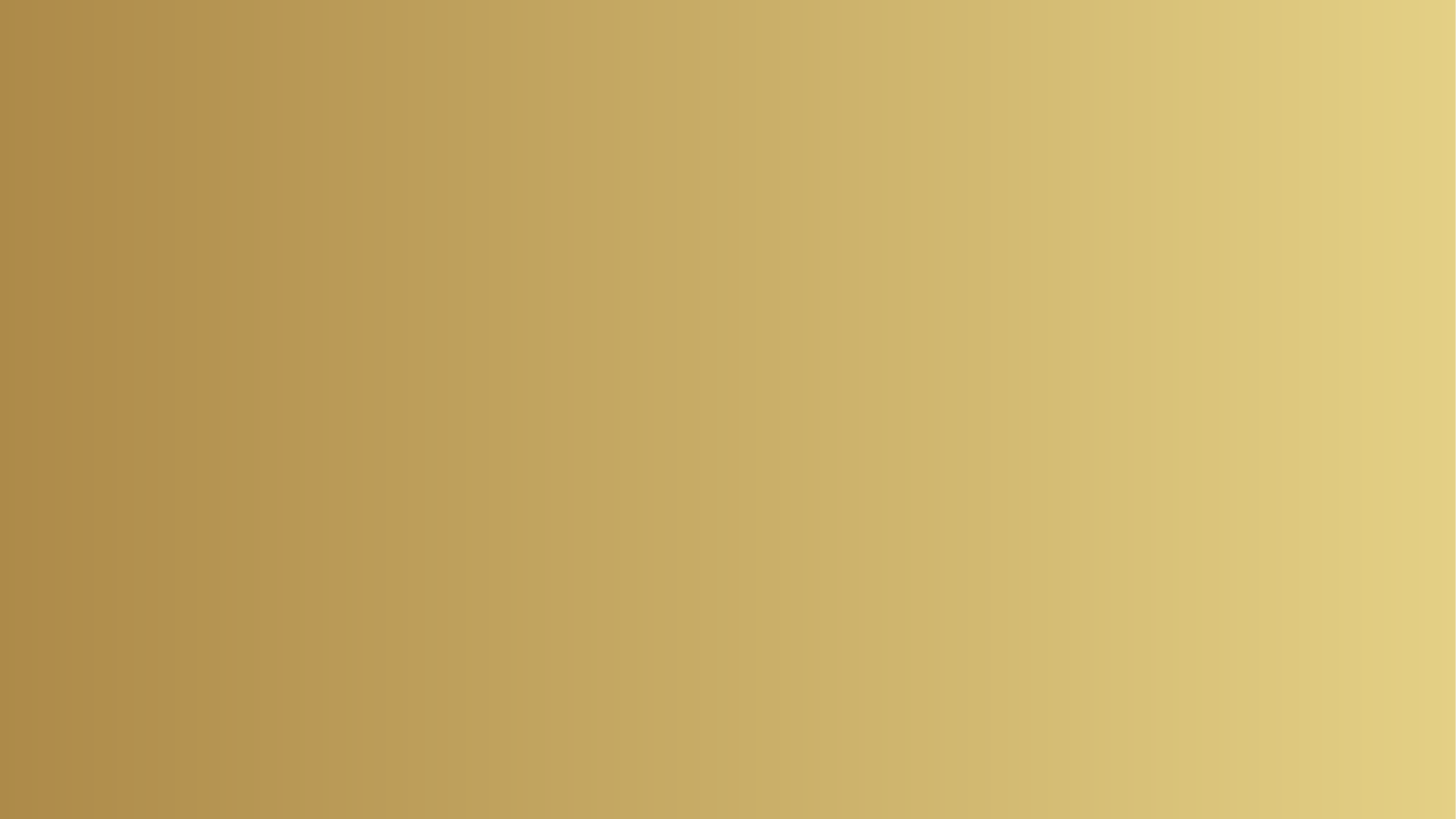 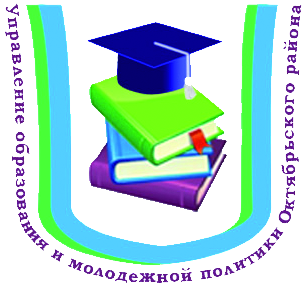 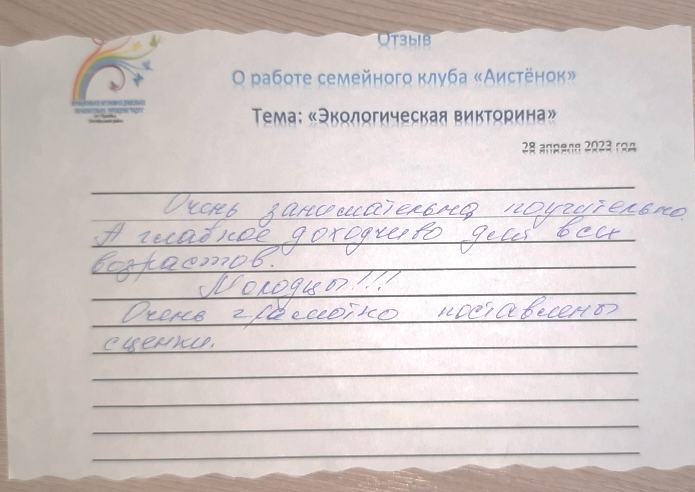 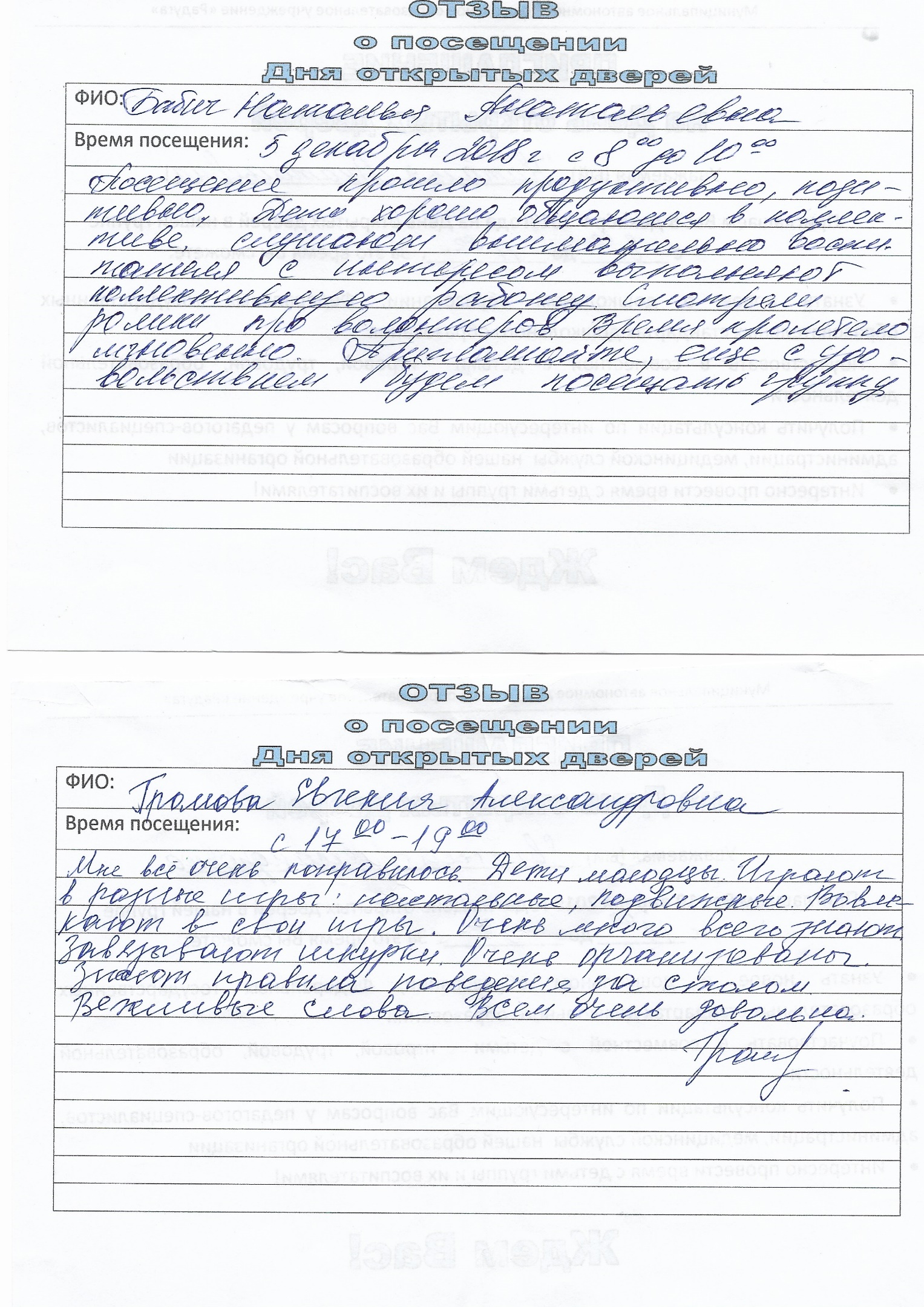 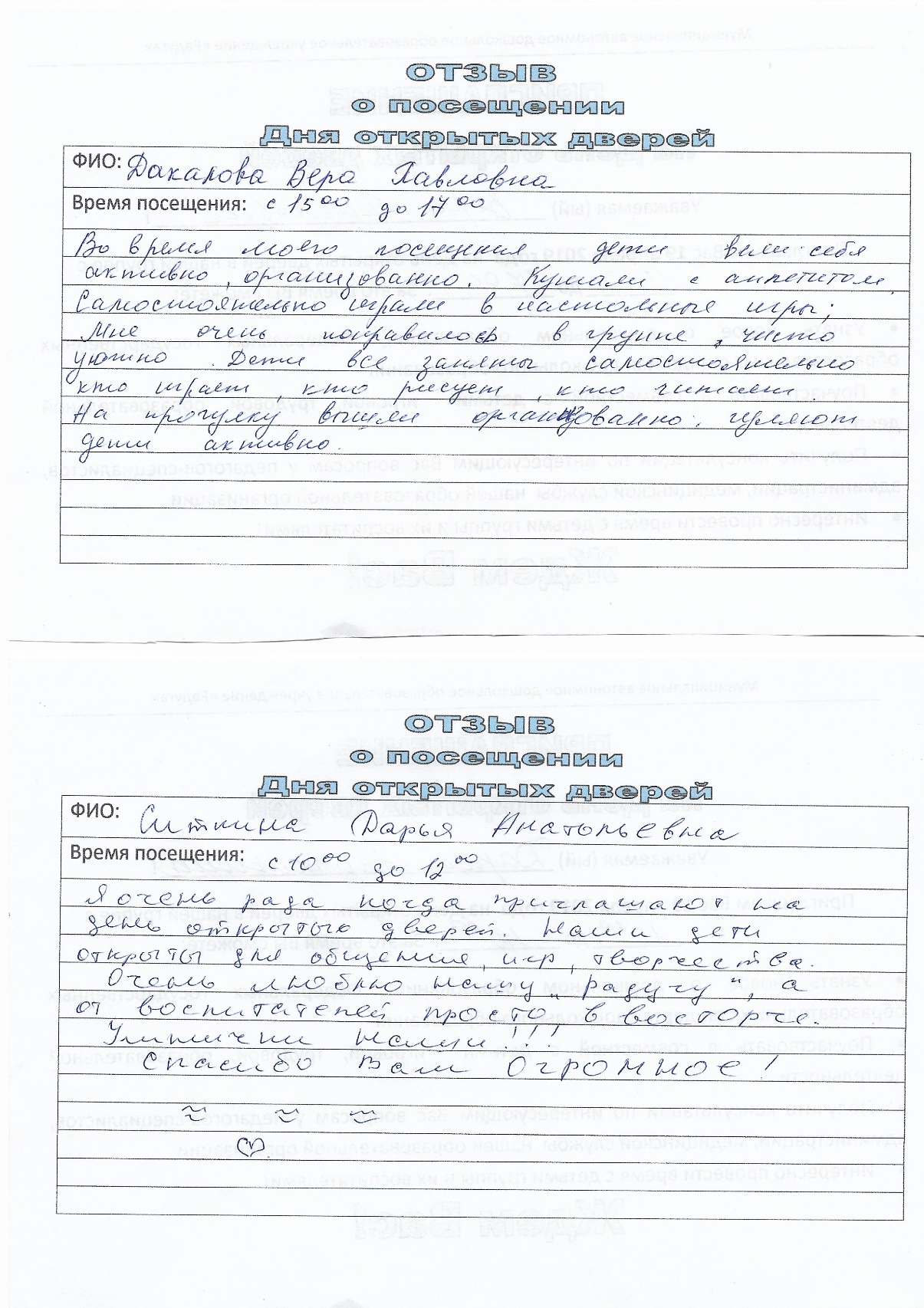 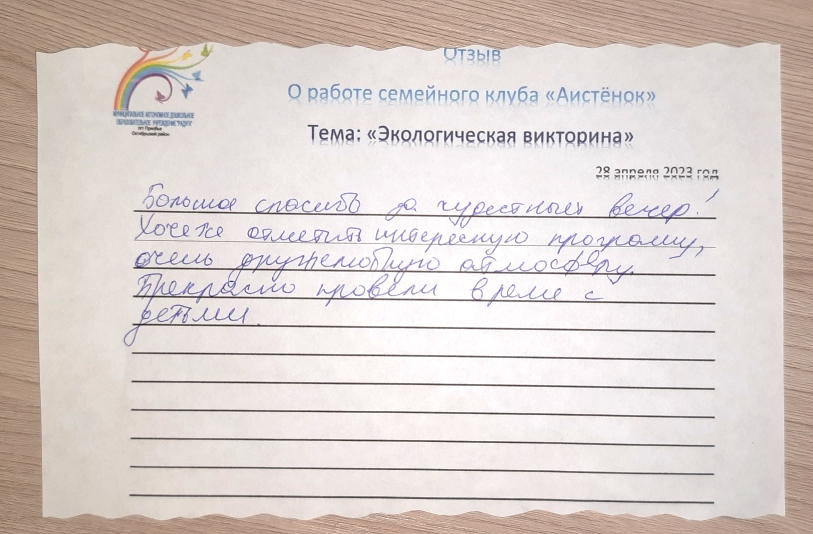 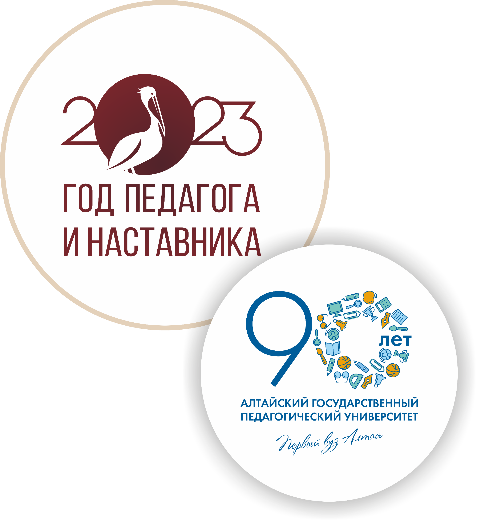 Фильмы для родителей
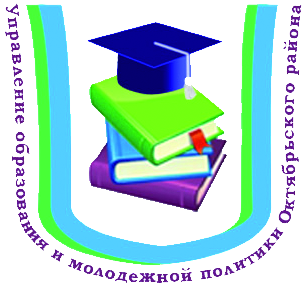 «Зимняя сказка двора»
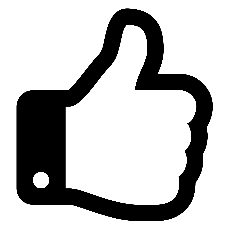 Смотр строя и песни
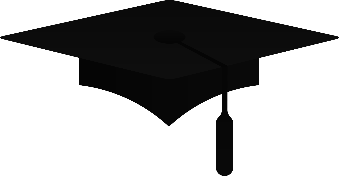 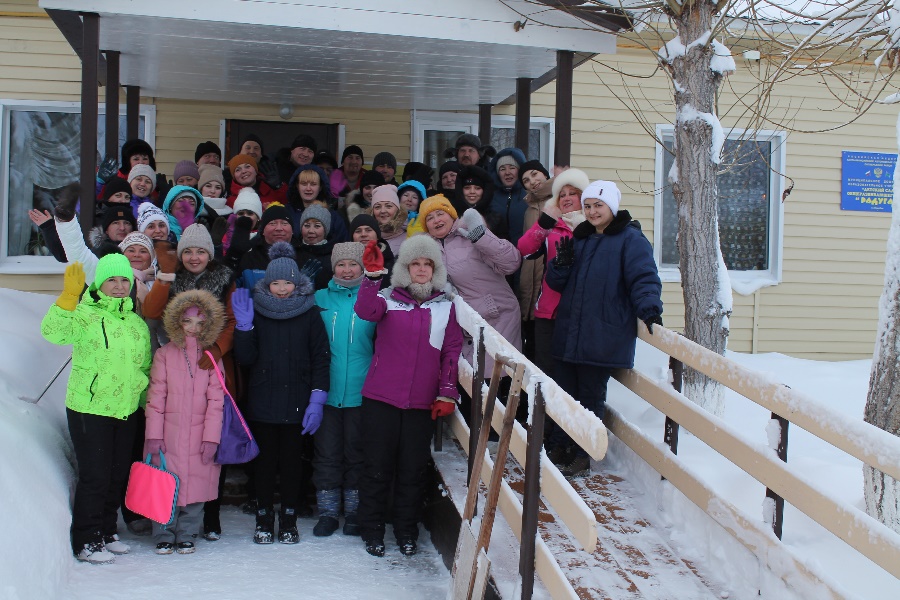 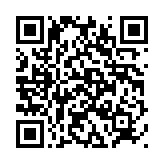 Здоровьесбережение
 в ДОУ
Летнее благоустройство
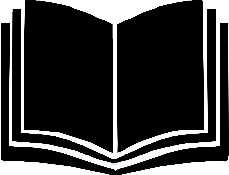 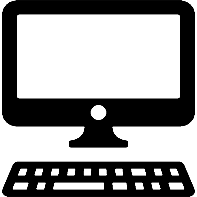 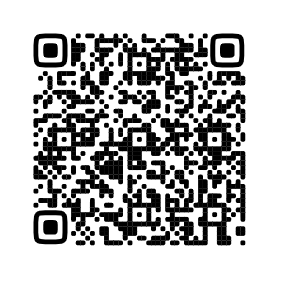 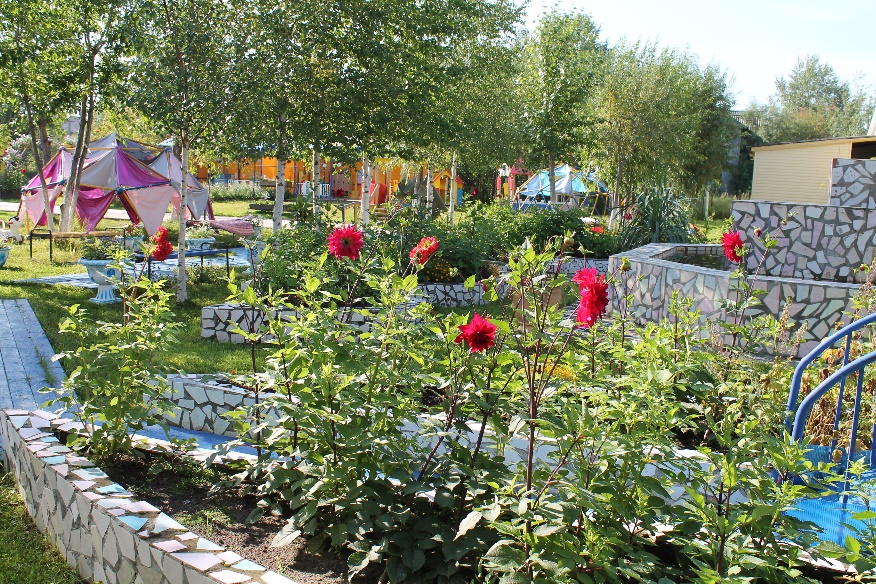 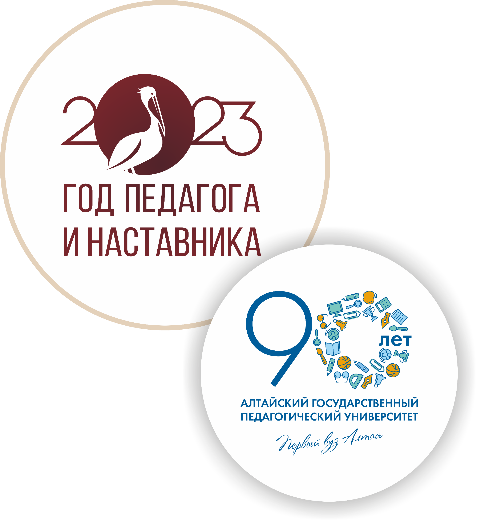 Игротеки для домашнего взаимодействия
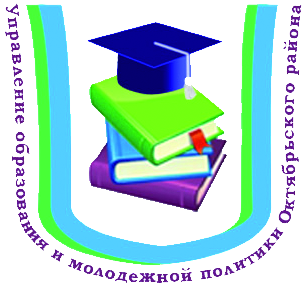 Игры и игровые упражнения, направленные на развитие речи детей
Формирование культурно-гигиенических навыков у младших дошкольников через устное народное творчество
Основы безопасности жизнедеятельности и здоровый образ жизни
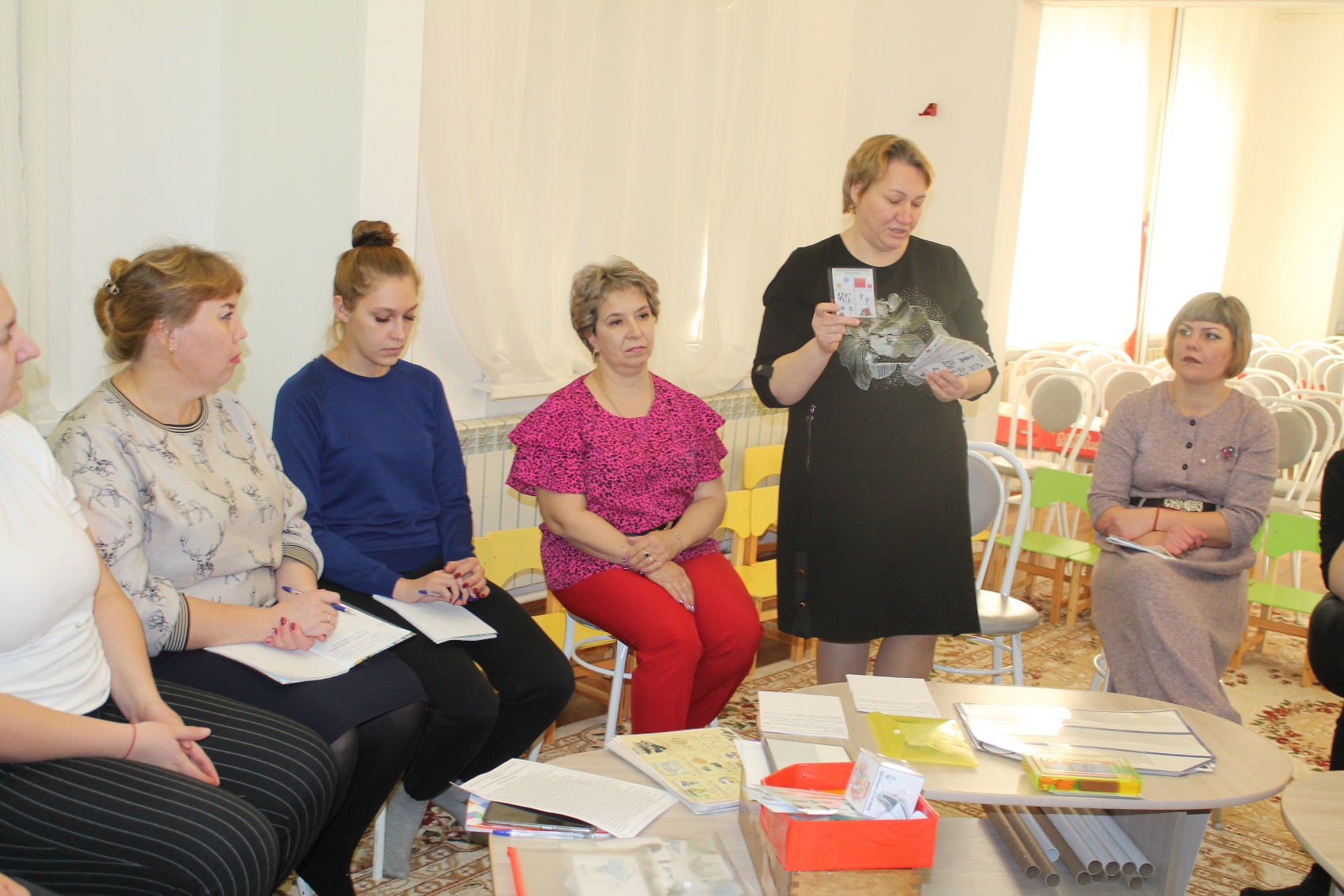 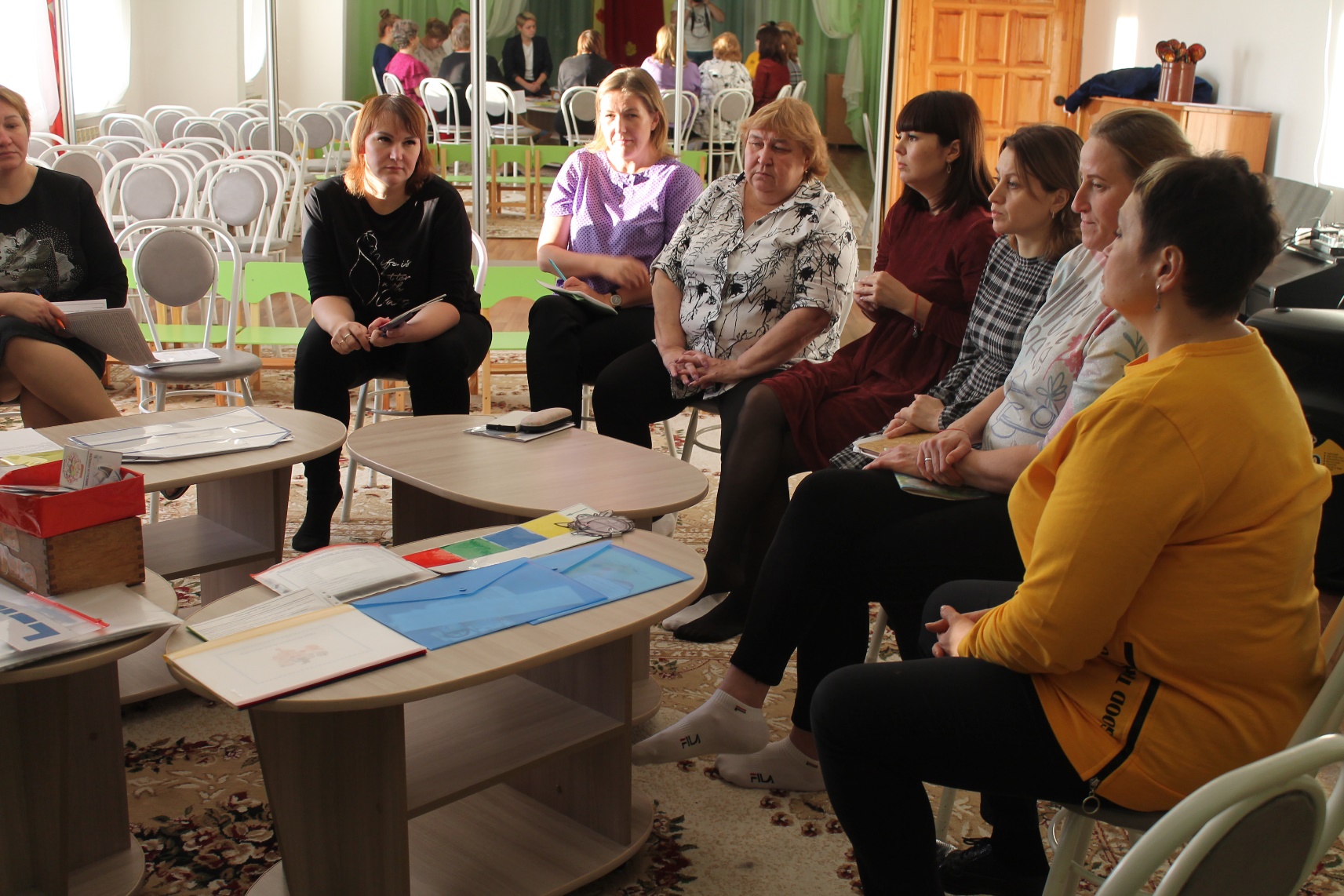 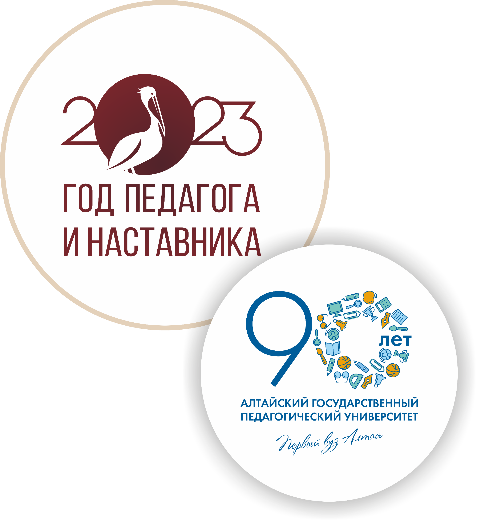 Результаты взаимодействия – 
повышение педагогической компетенции родителей
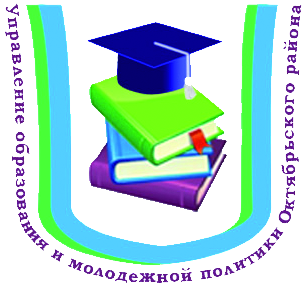 Адаптация родителей к родительской роли
Организация взаимодействия «мать-ребенок», «семья–ребенок»
Активное вовлечение семьи в реализацию социально-педагогических программ
Обучение членов семьи навыкам взаимодействия с ребенком
Встраивание обучения ребенка в повседневную жизнь семьи
Улучшается качество жизни семьи
Повышается социальная активность родителей
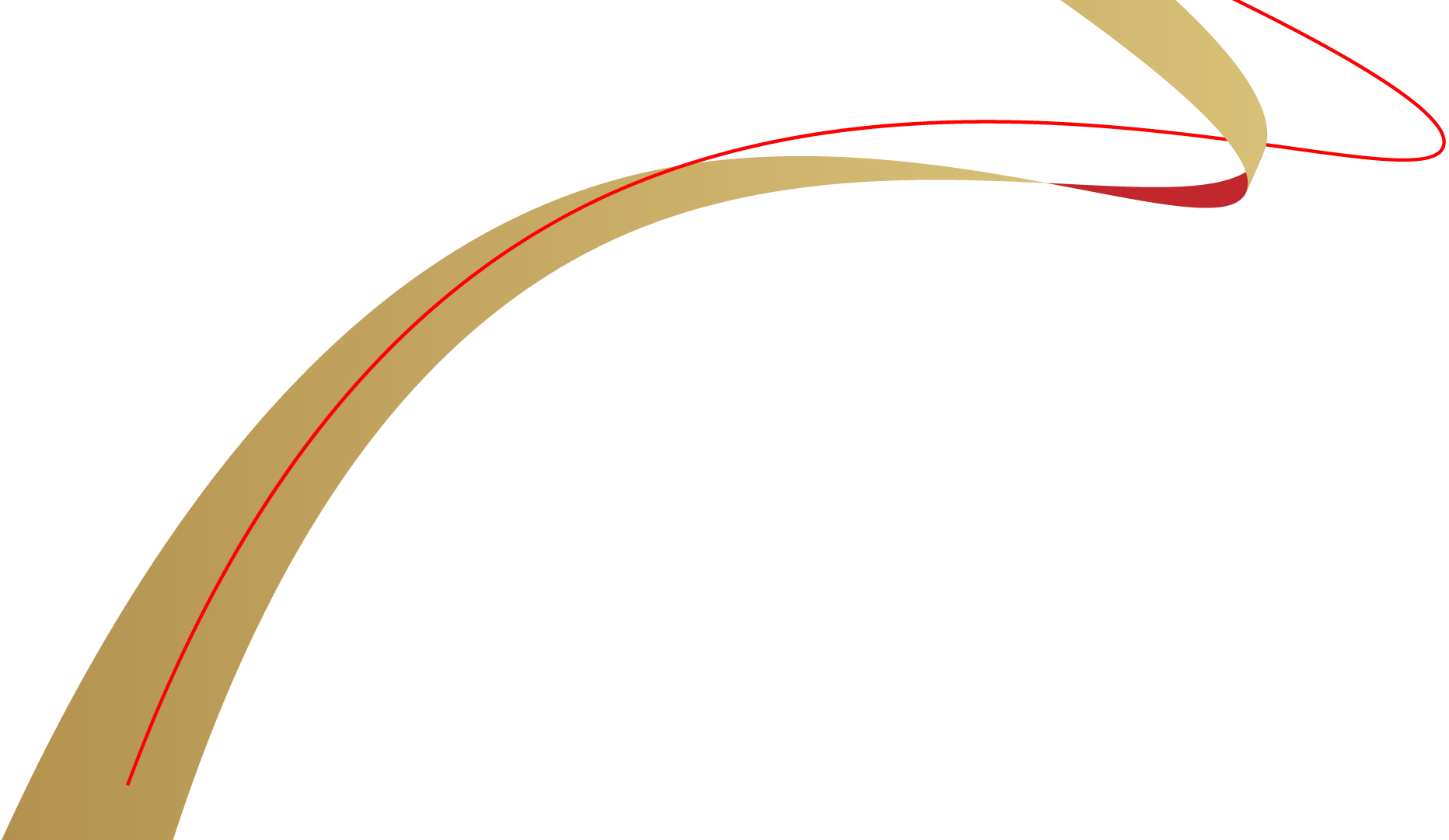 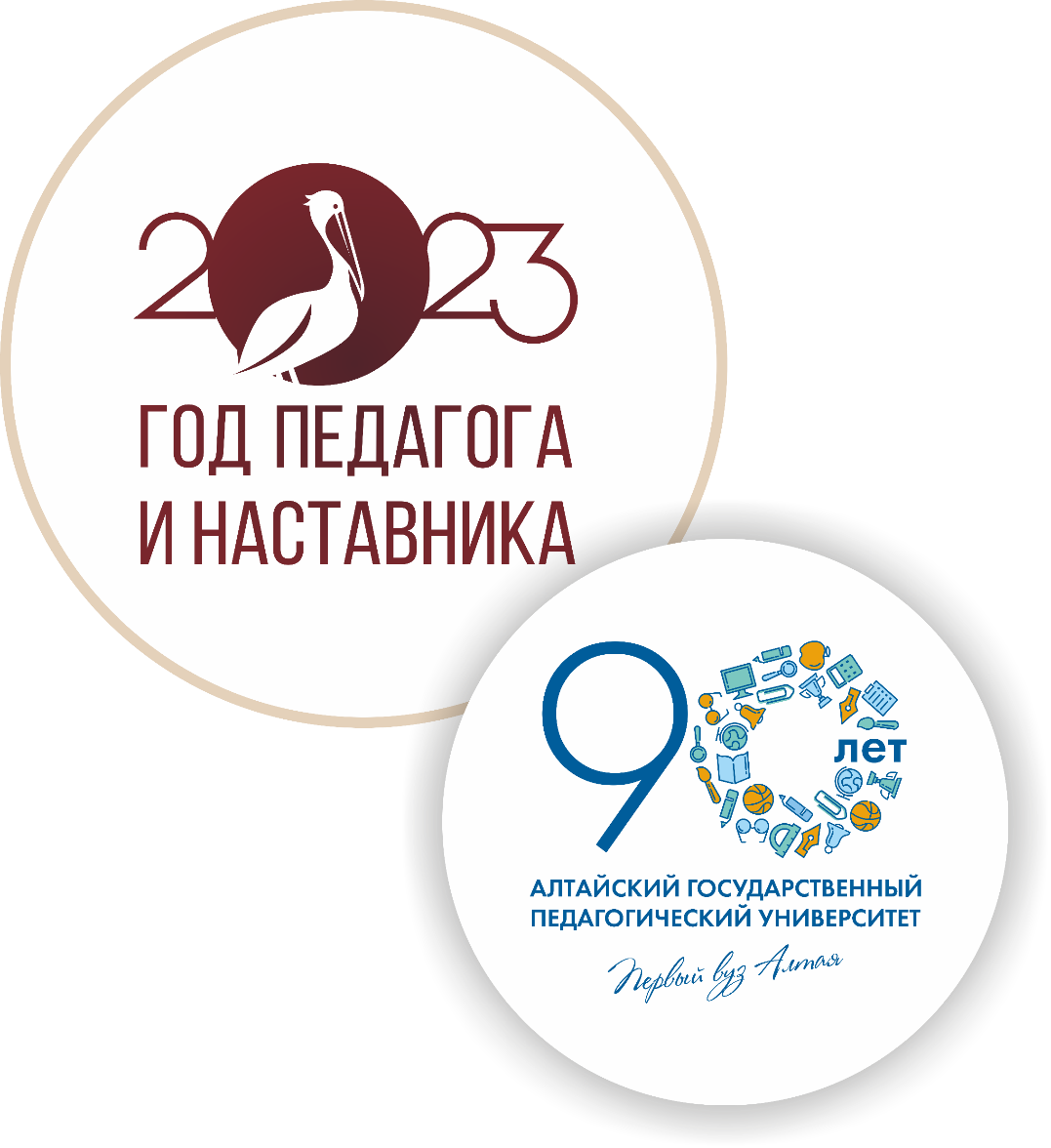 Августовское совещание работников образования Октябрьского района
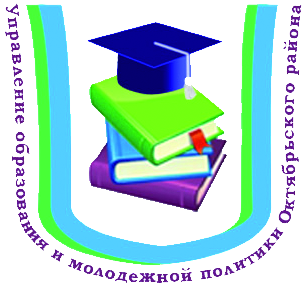 Развитие родительских компетенций
 в контексте дошкольного образования 
и перехода на ФОП ДО
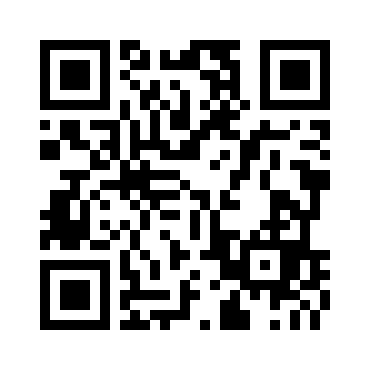 Сумкина Светлана Георгиевна, 
Заведующий МАДОУ «Радуга»
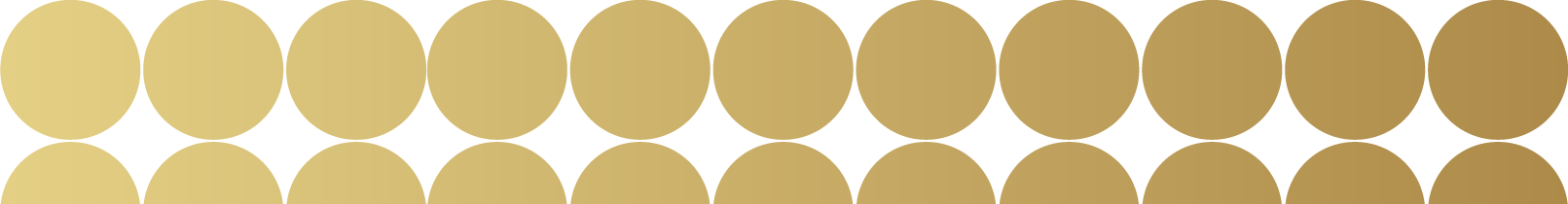 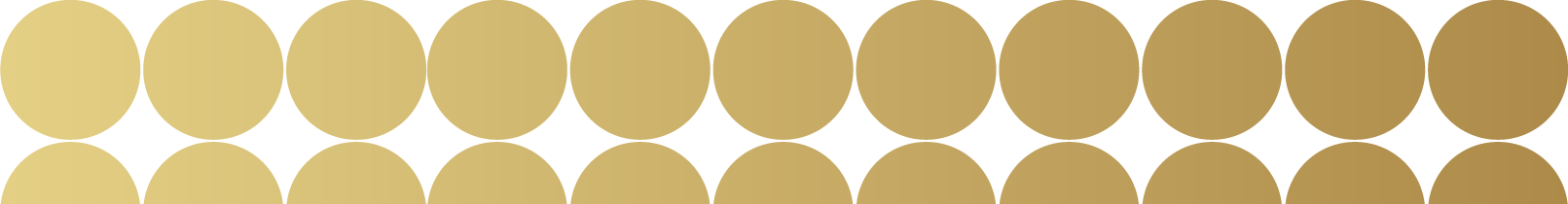